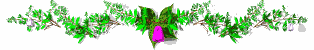 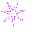 DAI LOC DEPARTMENT OF EDUCATION AND TRAINING
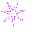 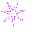 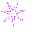 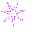 DAI QUANG PRIMARY SCHOOL
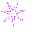 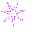 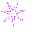 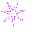 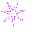 WELCOME TO OUR CLASS  !
Subject: English 3
Class: 3D
Teacher: Pham Thi My Chau
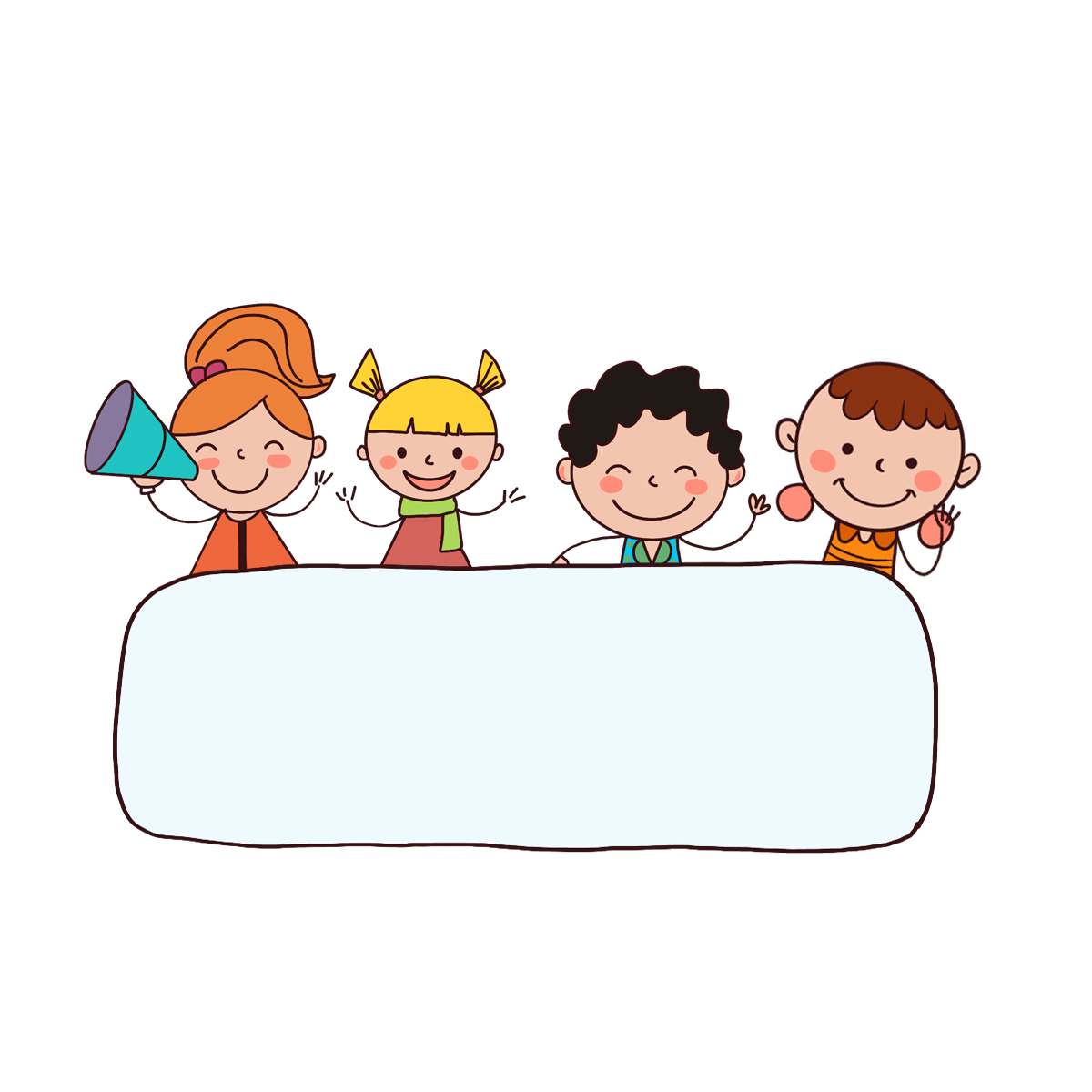 Warm-up
Facebook : Bùi Liễu  
Mobile phone: 0968142780
Let’s chant.
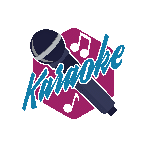 mother.
Mother,
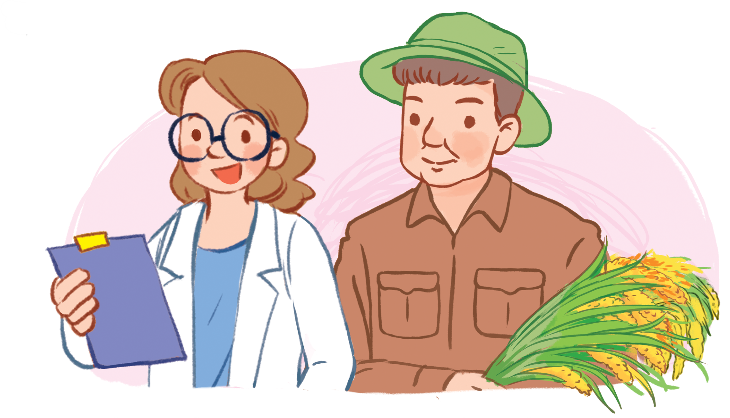 That’s my mother.
doctor
Doctor,
My mother is a doctor.
Father,
father.
That’s my father.
farmer.
Farmer,
My father is a farmer.
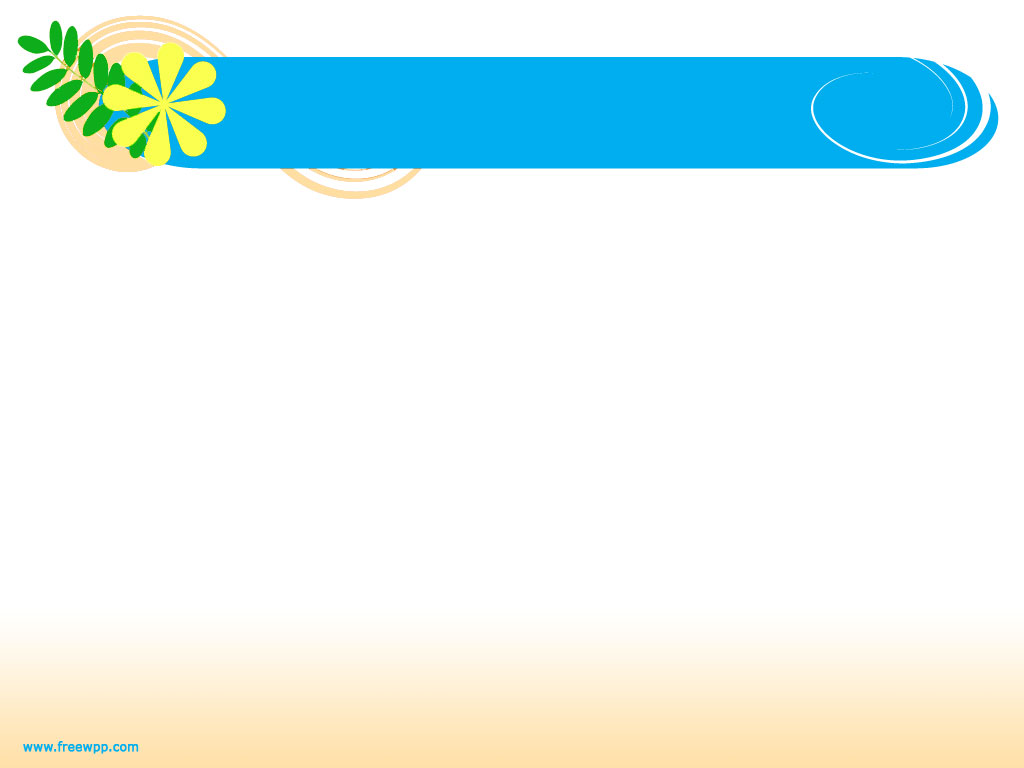 UNIT 13: MY HOUSE
Thursday, February 15th, 2024
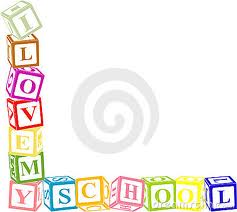 *Lesson 1:  
Part: 1, 2, 3
1. Look, listen and repeat.
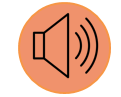 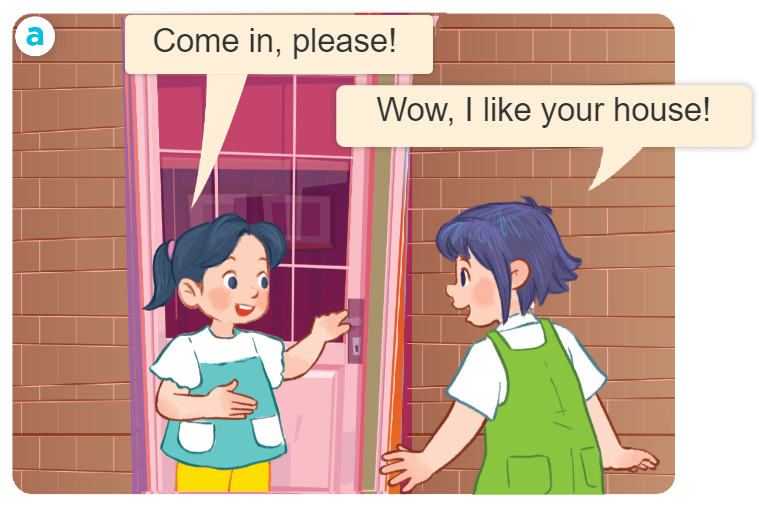 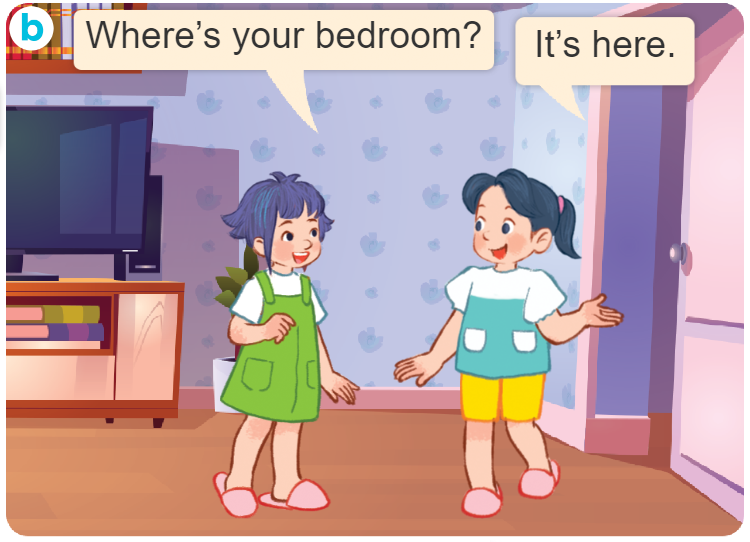 Who are they?
Where are they?
What are they doing?
1. Look, listen and repeat.
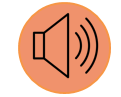 Come in, please!
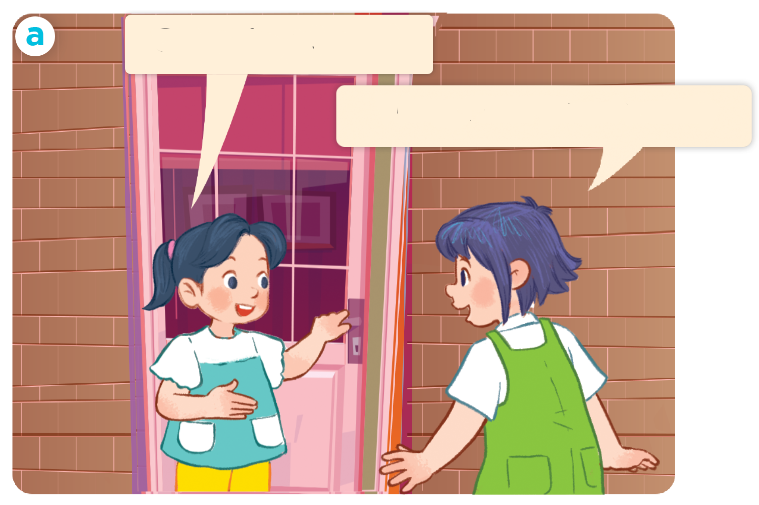 Wow, I like your house!
What’s her job?
1. Look, listen and repeat.
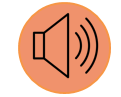 Where’s your bedroom?
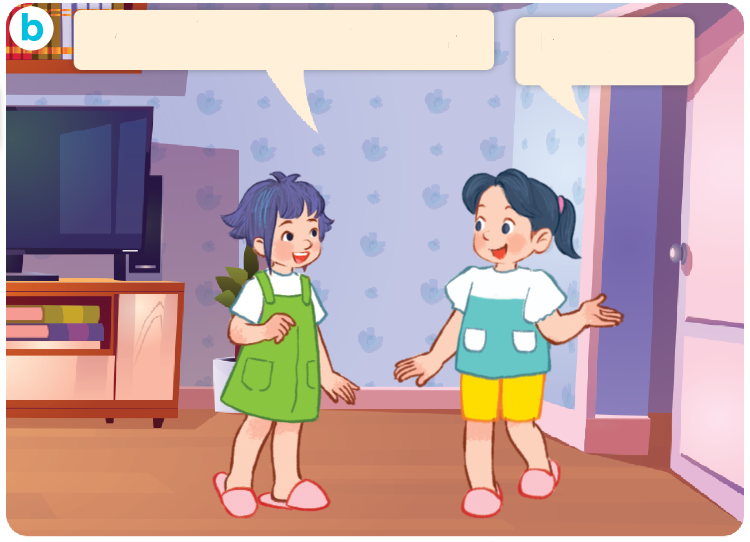 It’s here.
Vocabulary
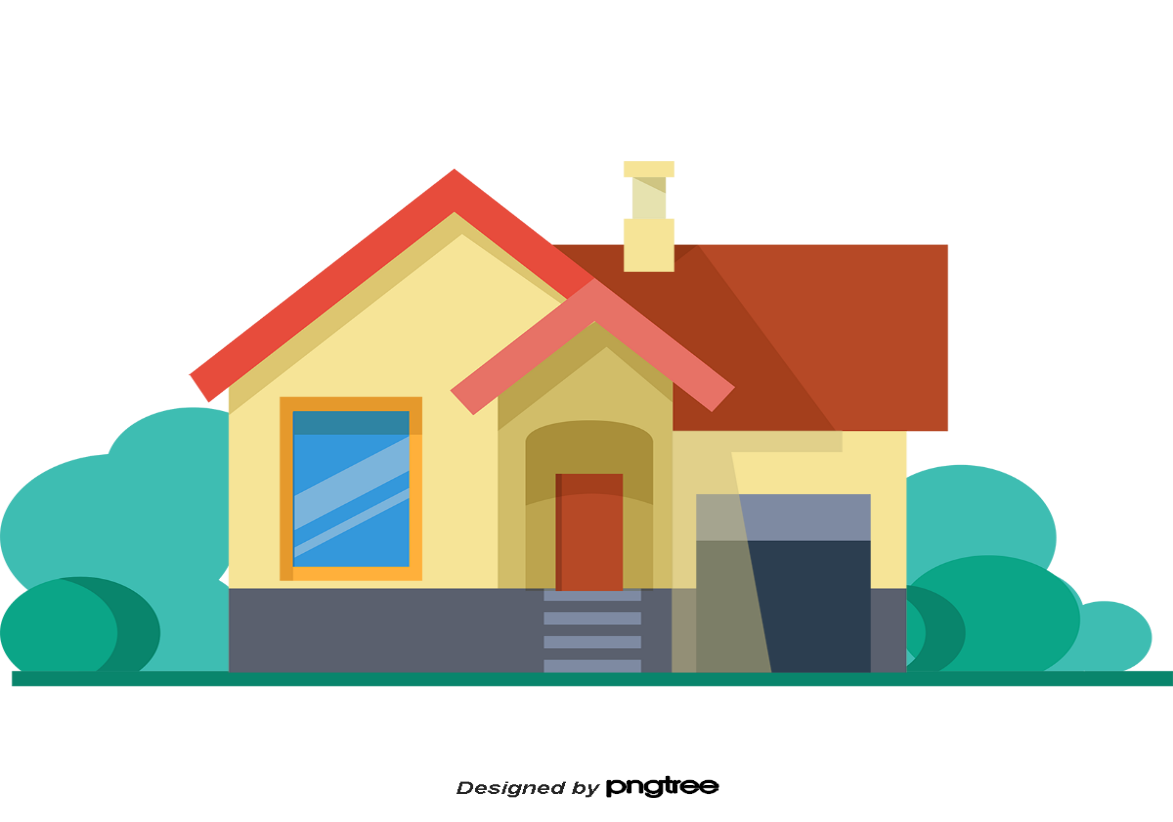 house
/haʊs/
ngôi nhà
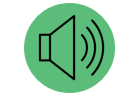 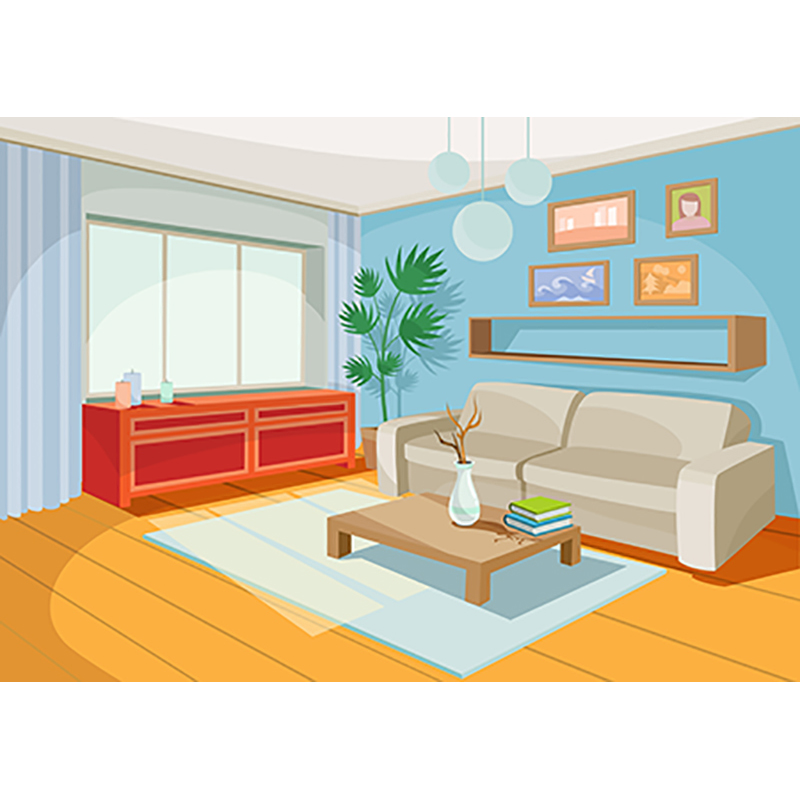 living room
/ˈlɪvɪŋ ruːm/
phòng khách
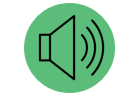 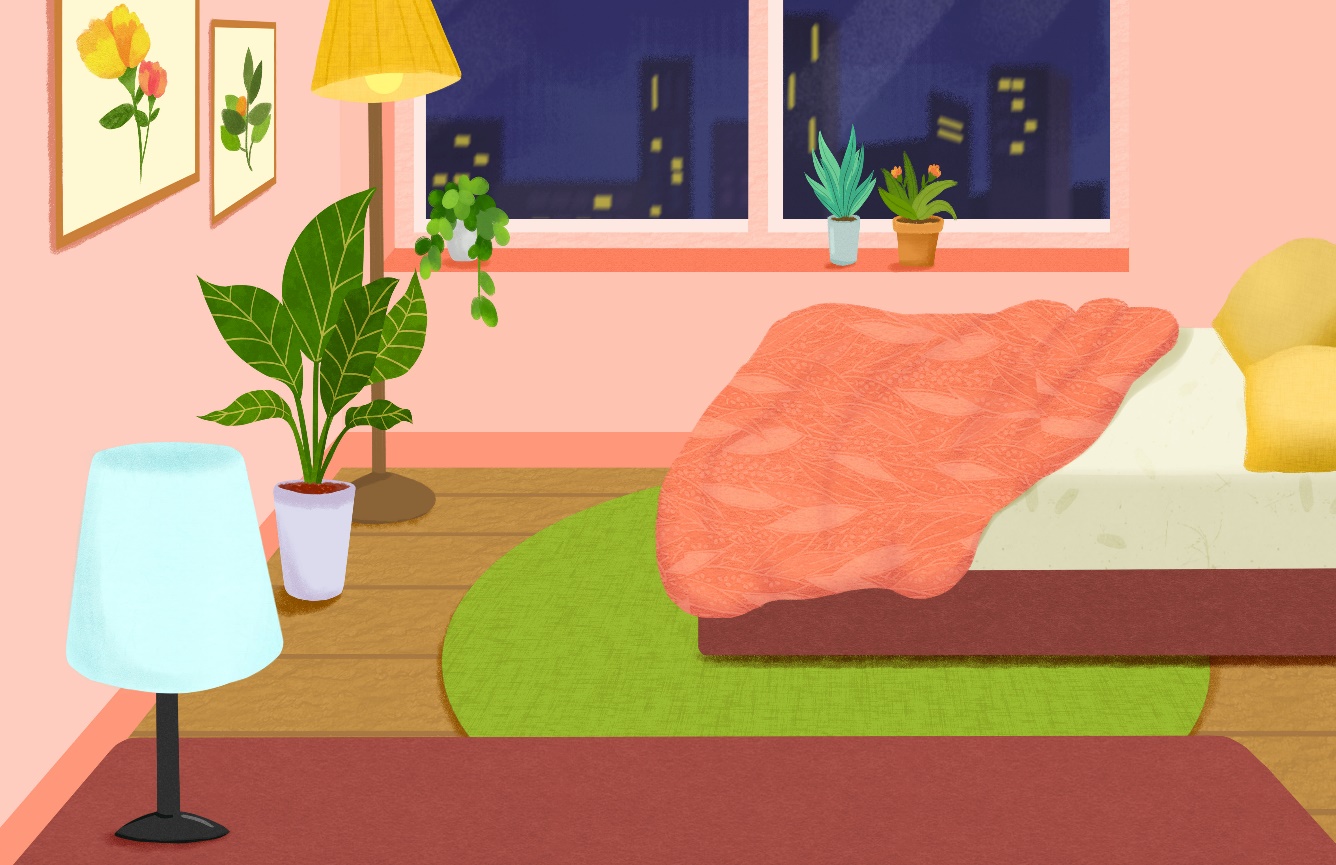 bedroom
/ˈbedruːm/
phòng ngủ
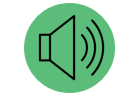 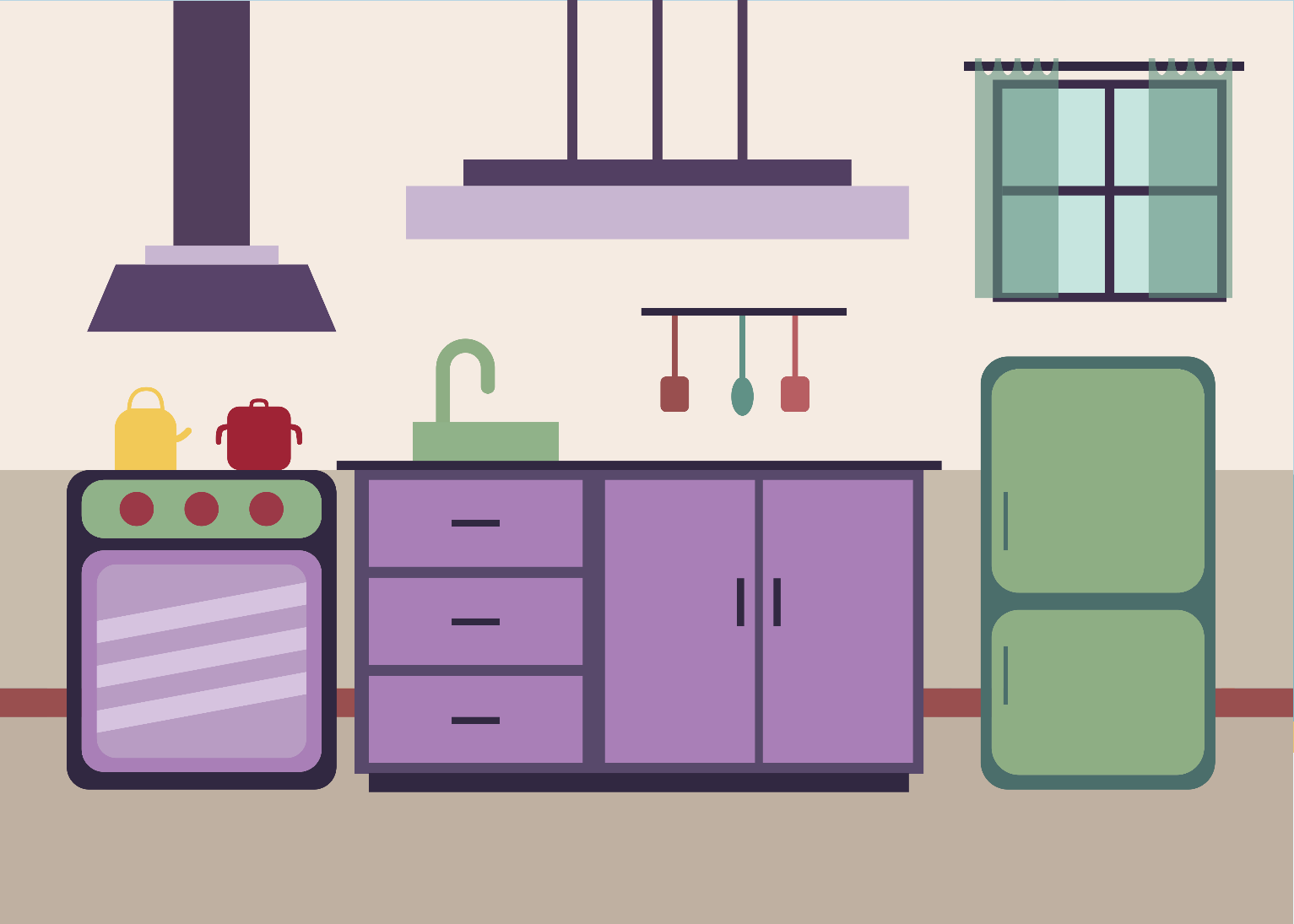 kitchen
/ˈkɪtʃɪn/
phòng bếp
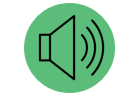 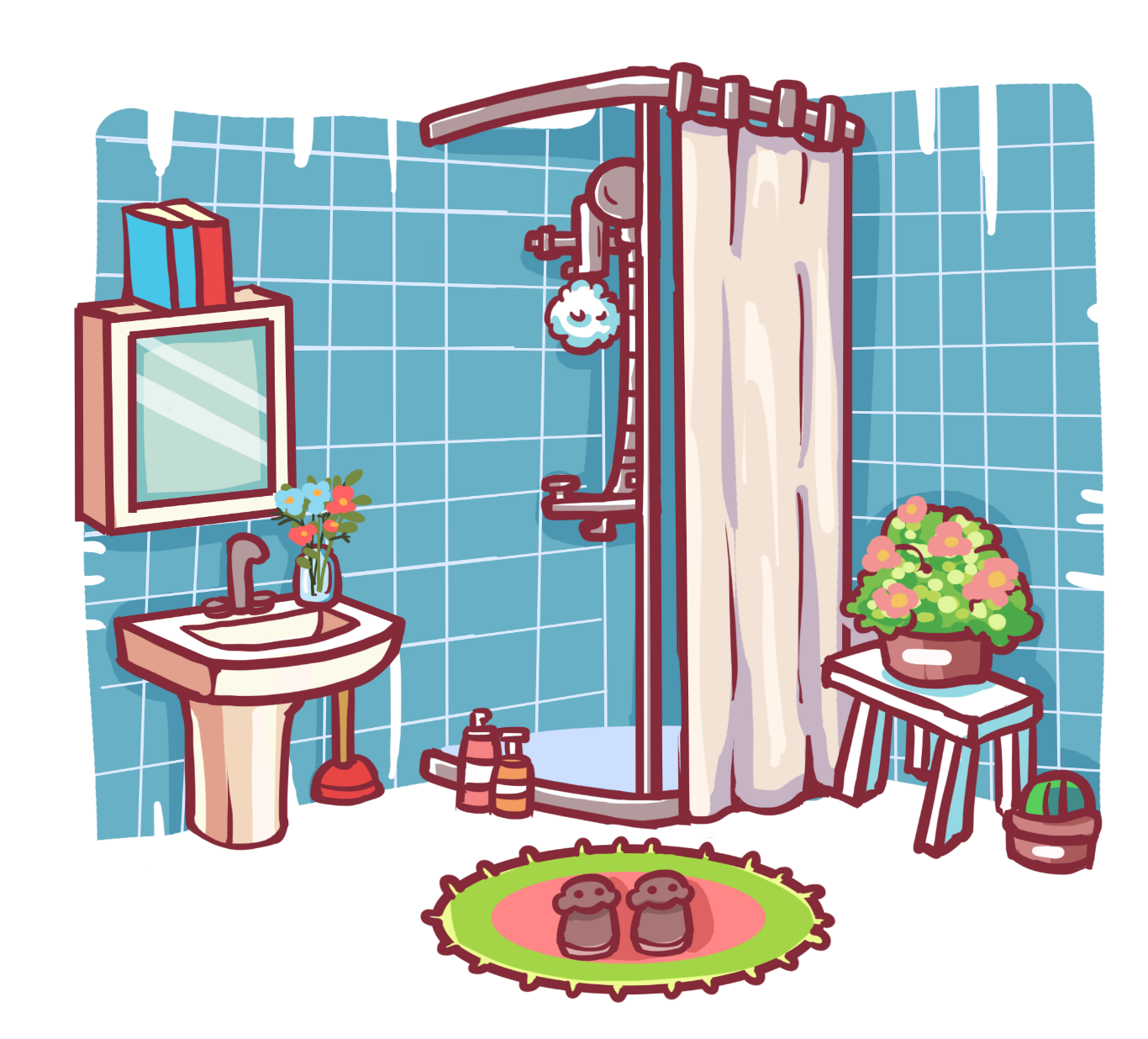 bathroom
/ˈbæθruːm/
phòng tắm
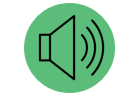 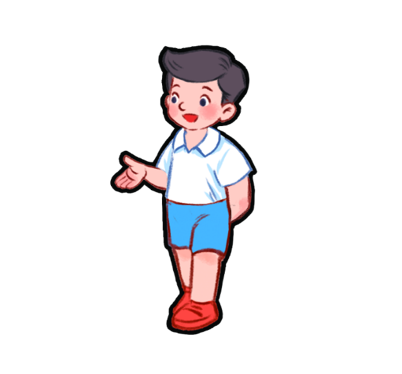 here
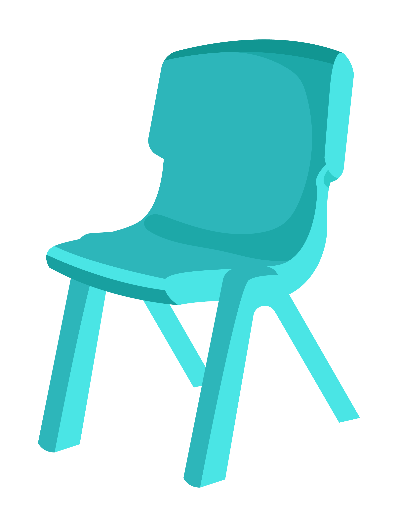 /hɪə/
đây, ở đây
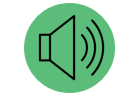 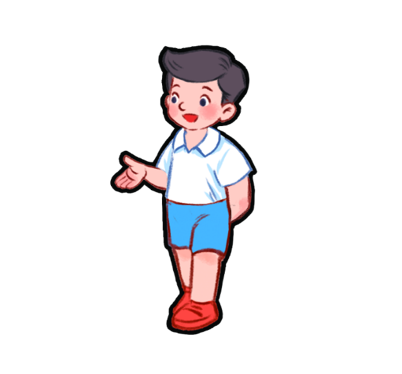 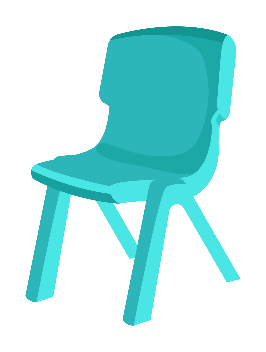 there
/ðeə/
kia, đó
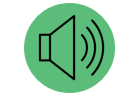 Review
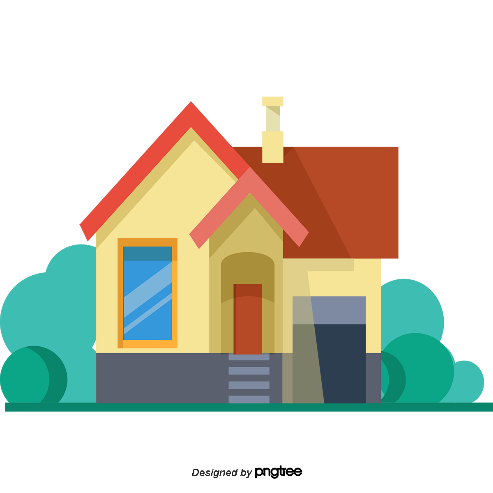 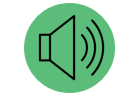 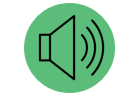 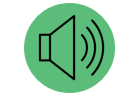 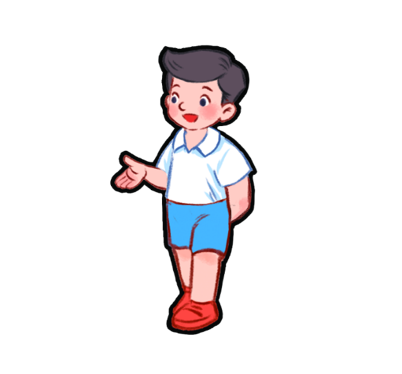 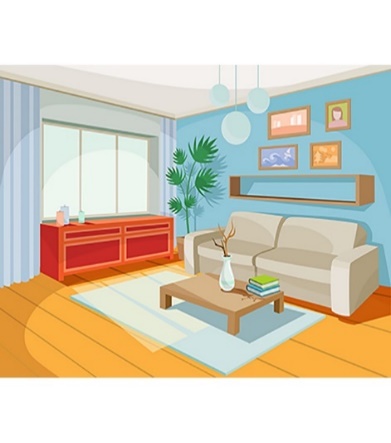 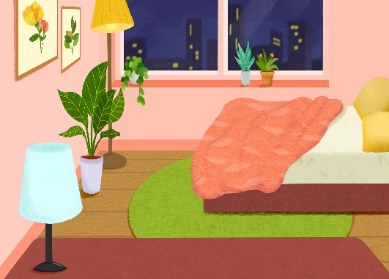 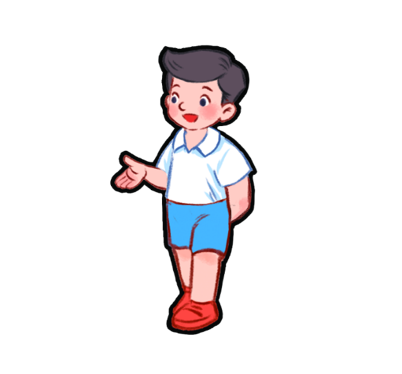 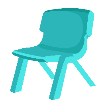 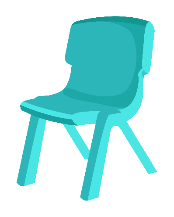 living room
bedroom
house
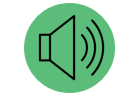 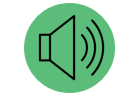 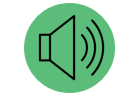 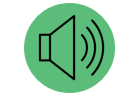 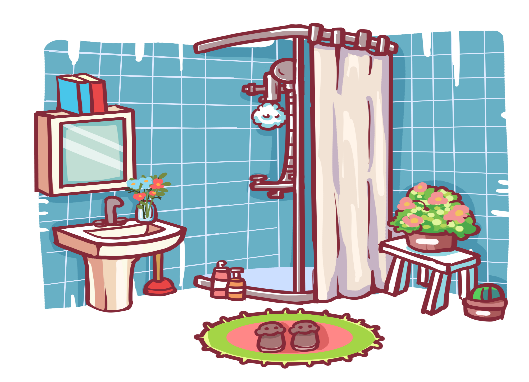 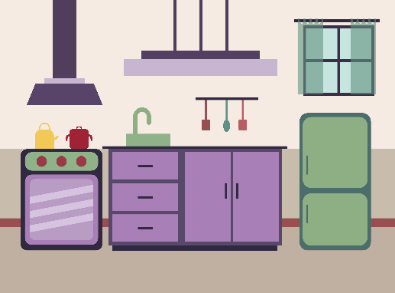 there
here
bathroom
kitchen
Vocabulary
house                   ngôi nhà
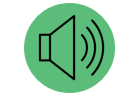 living room          phòng khách
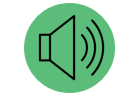 bedroom              phòng ngủ
bathroom             phòng tắm
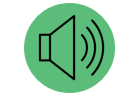 kitchen                 nhà bếp
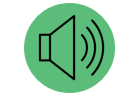 here                      đây, ở đây
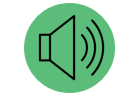 there                     kia, đó
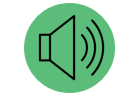 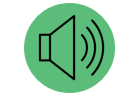 Match
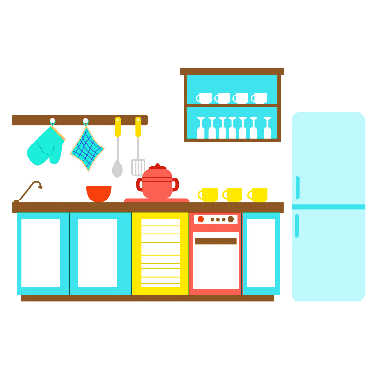 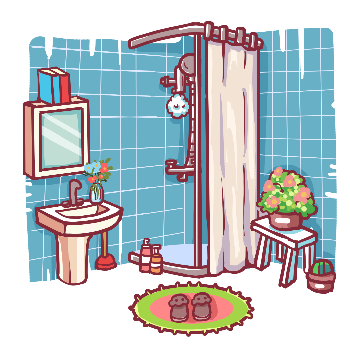 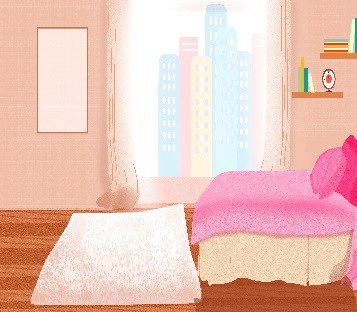 3
1
a. kitchen
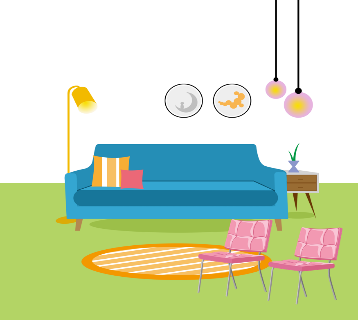 b. bedroom
4
c. bathroom
2
d. livingroom
Structures
Structures
Hỏi và trả lời về vị trí của căn phòng trong ngôi nhà
- Where’s the  _________?                   It’s here / there.
( _________ ở đâu?)
where’s = where is
it’s = it is
(Nó ở đây/kia.)
Example
Mary: Where’s the living room?
Linh: It’s there.
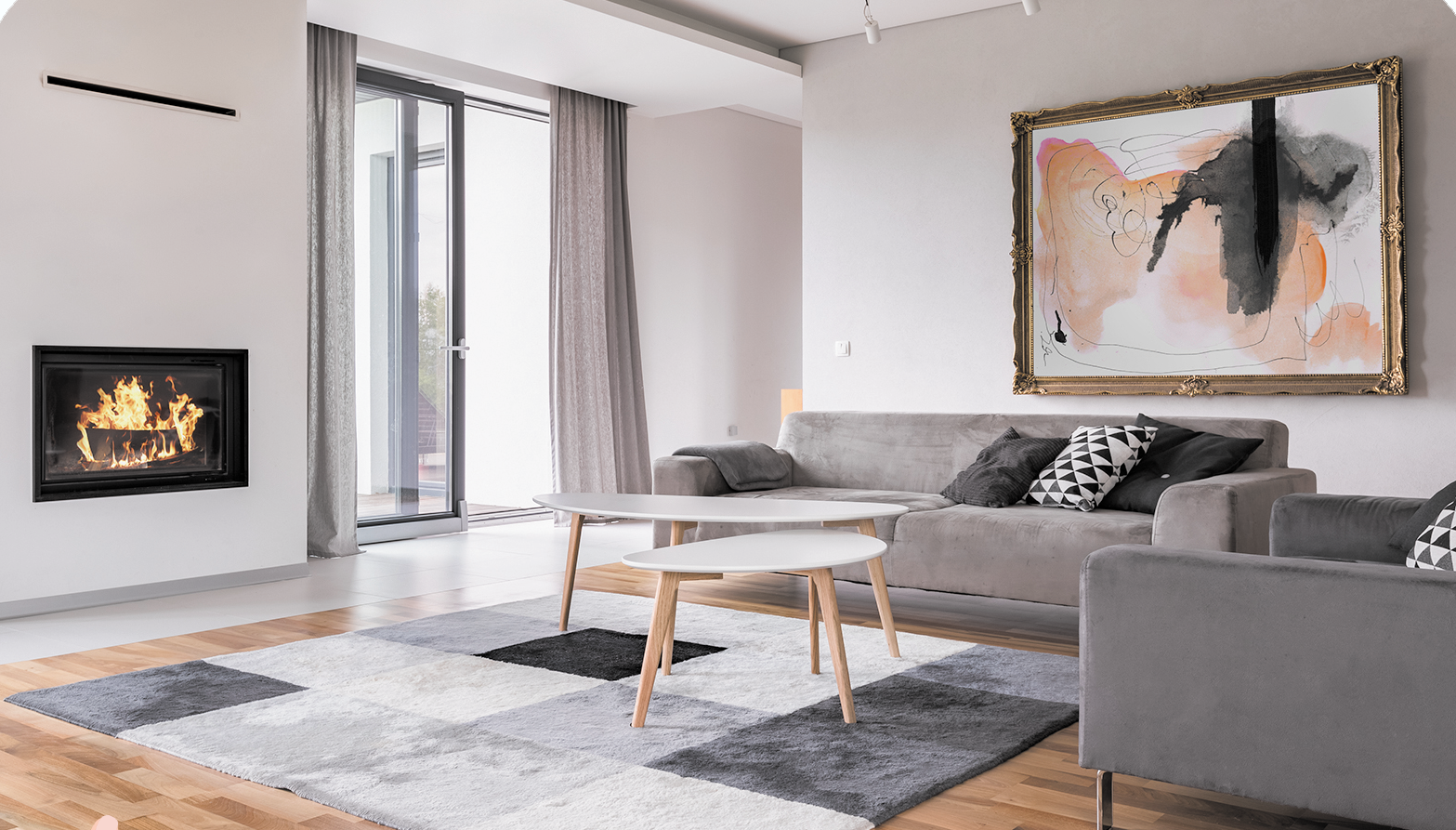 living room
Where’s the ______________?
It’s here.
3. Let’s talk.
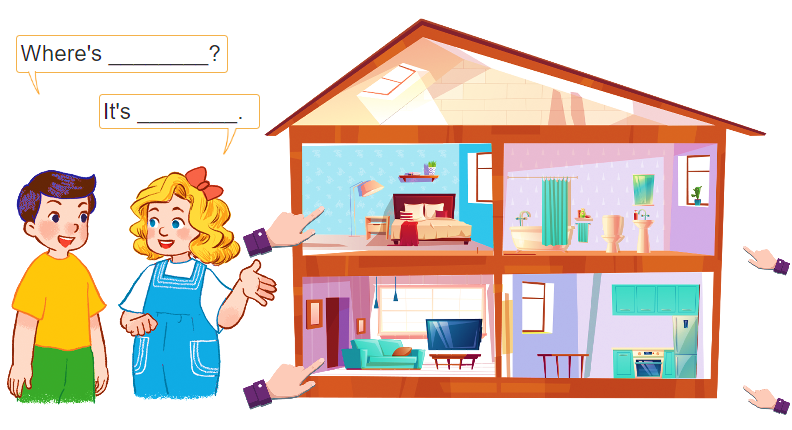 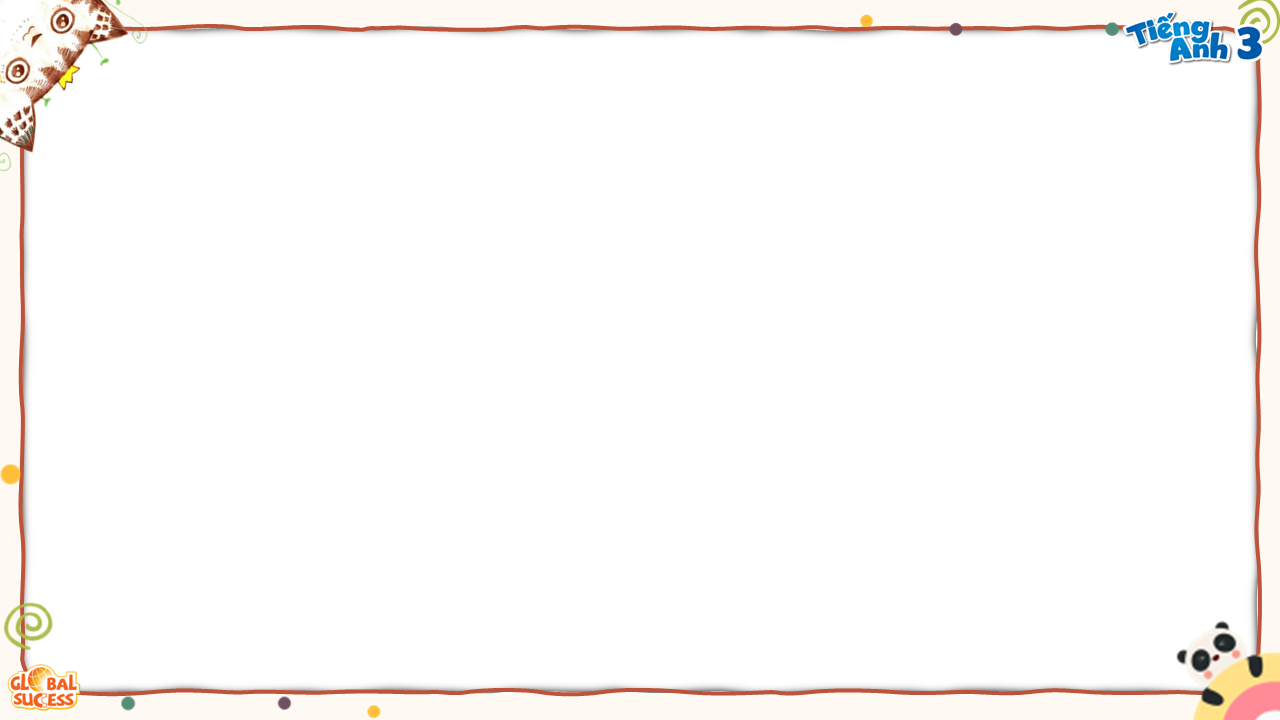 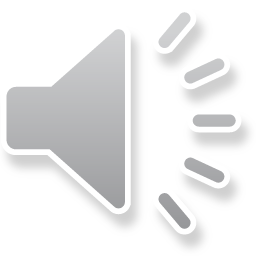 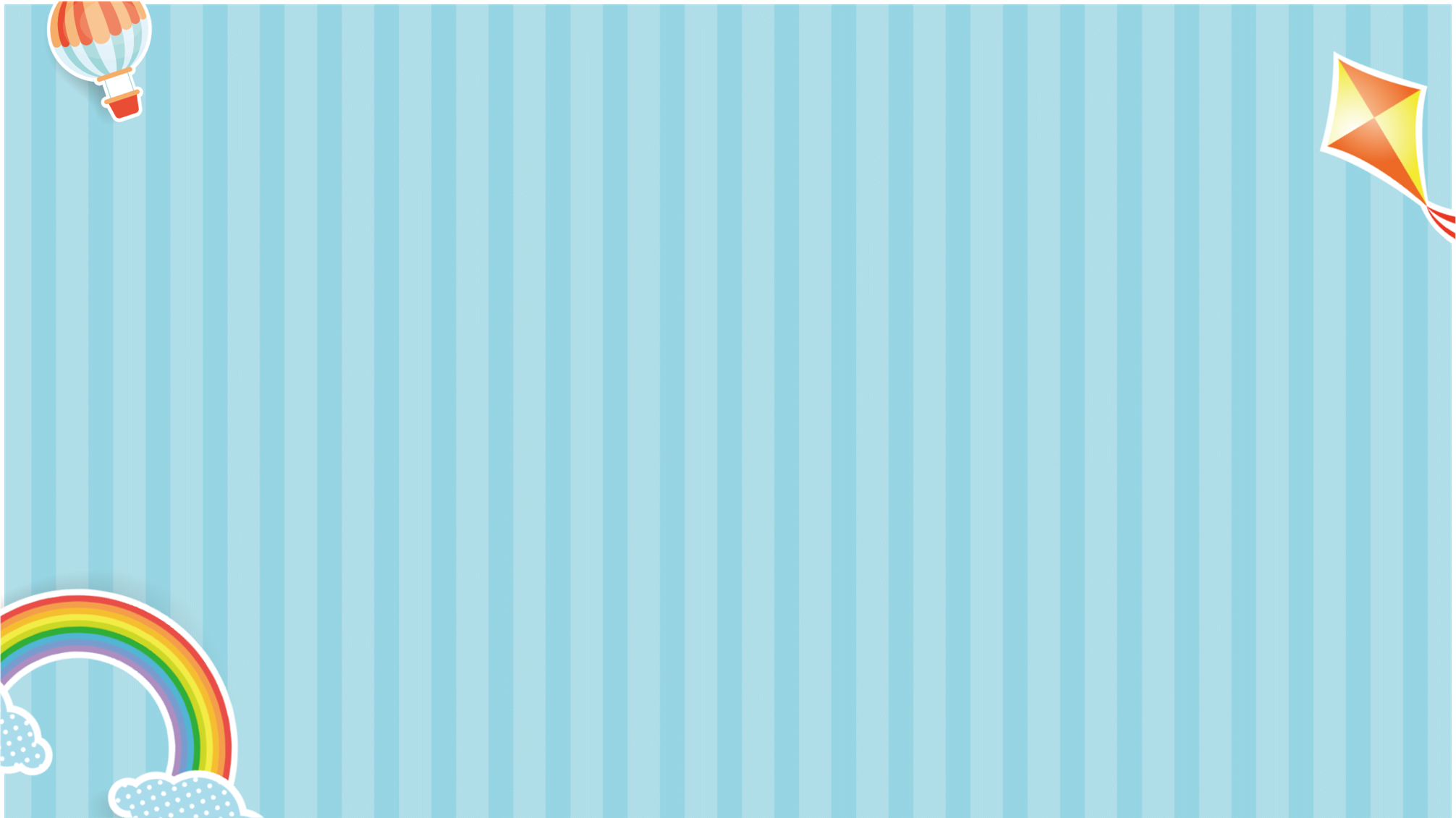 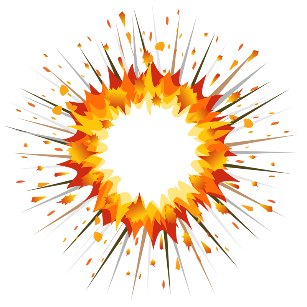 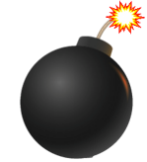 BOMSTAR
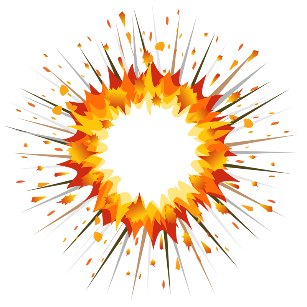 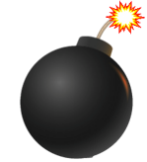 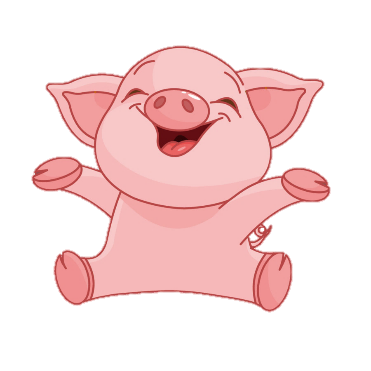 Rule
PLAY
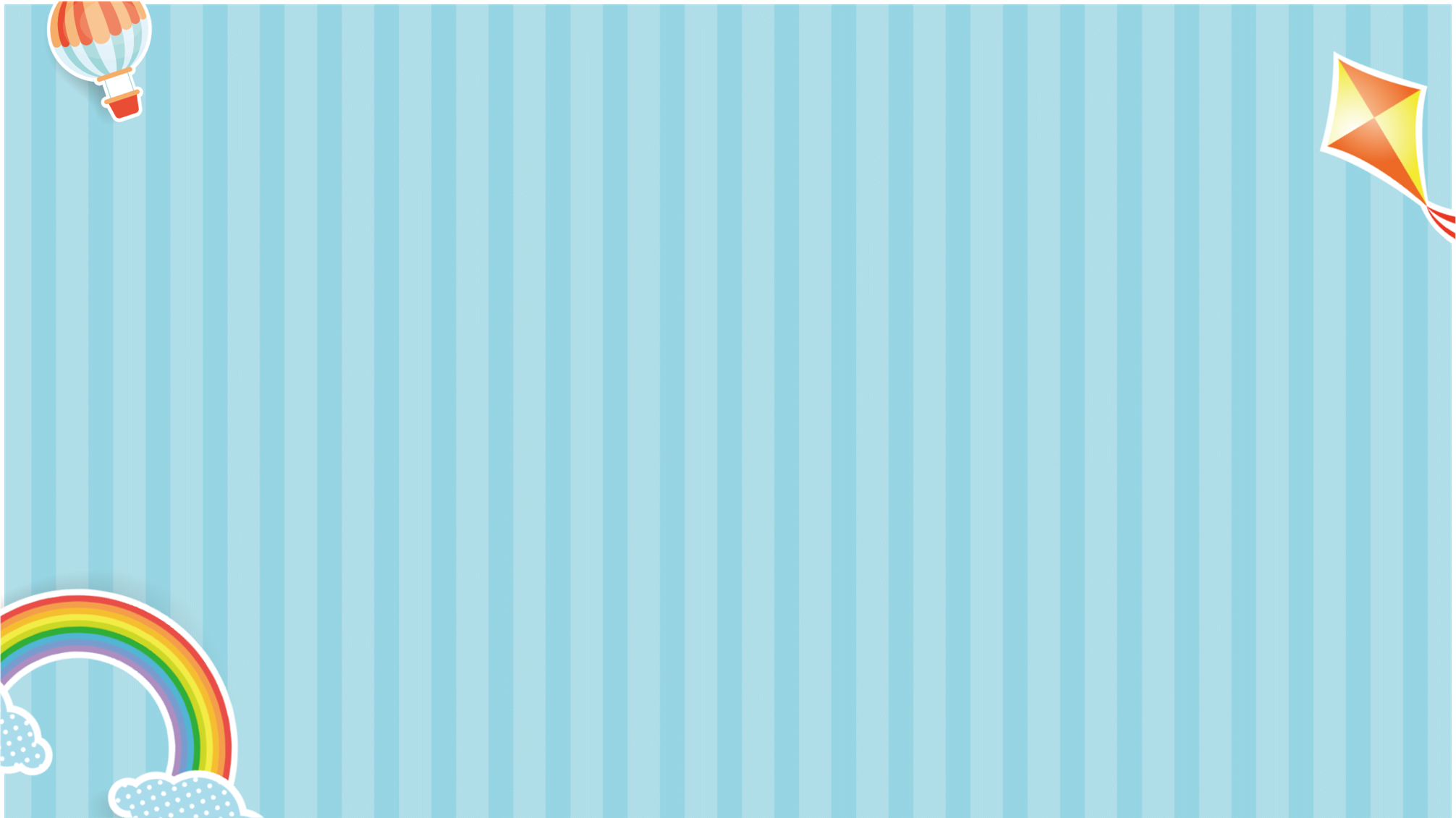 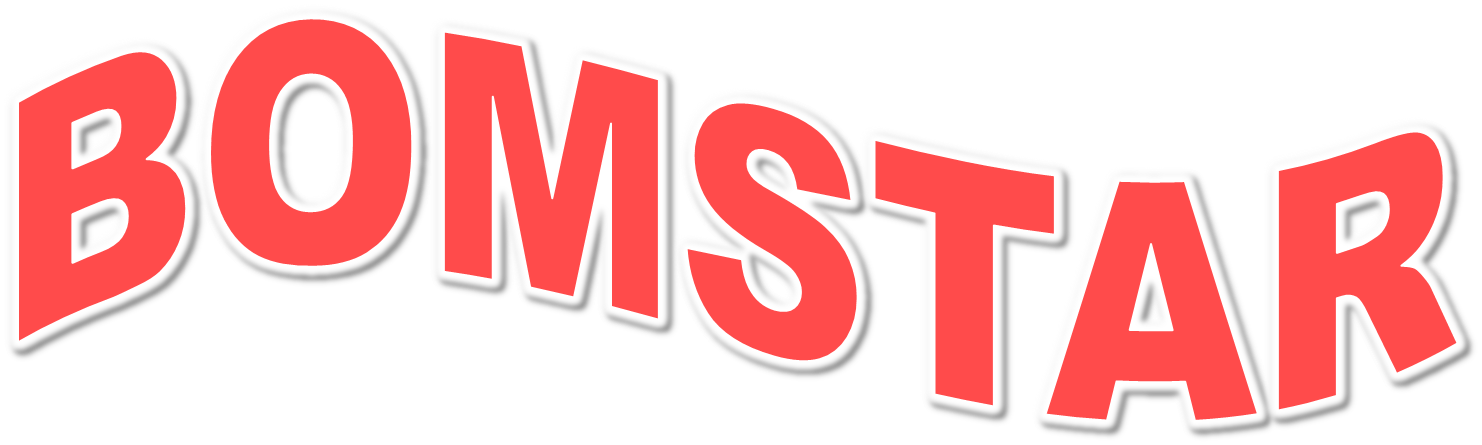 Luật chơi:
	Chia lớp thành 2 -3 đội tham gia. Bấm nút start để bắt đầu thi đấu.
Lần lượt mỗi đội sẽ chọn 1 ngôi sao. Có 3 trường hợp khi chọn ngôi sao: 
 TH1: Xuất hiện câu hỏi, đội đó sẽ phải trả lời trong vòng 10 giây, nếu đúng sẽ được cộng 1 điểm. Sai hoặc hết thời gian không trả lời được, bị trừ 1 điểm, các đội còn lại sẽ giành quyền trả lời và được cộng điểm nếu đúng, (sai không bị trừ điểm).
TH2: Vào ngôi sao chứa bom sẽ bị trừ 1 điểm
Cứ như vậy cho đến hết câu hỏi.
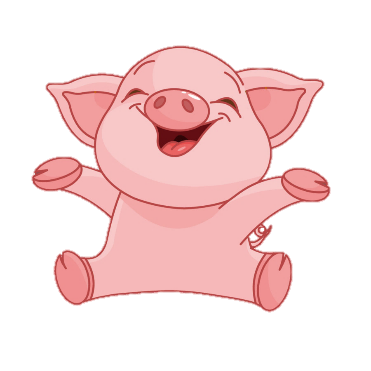 PLAY
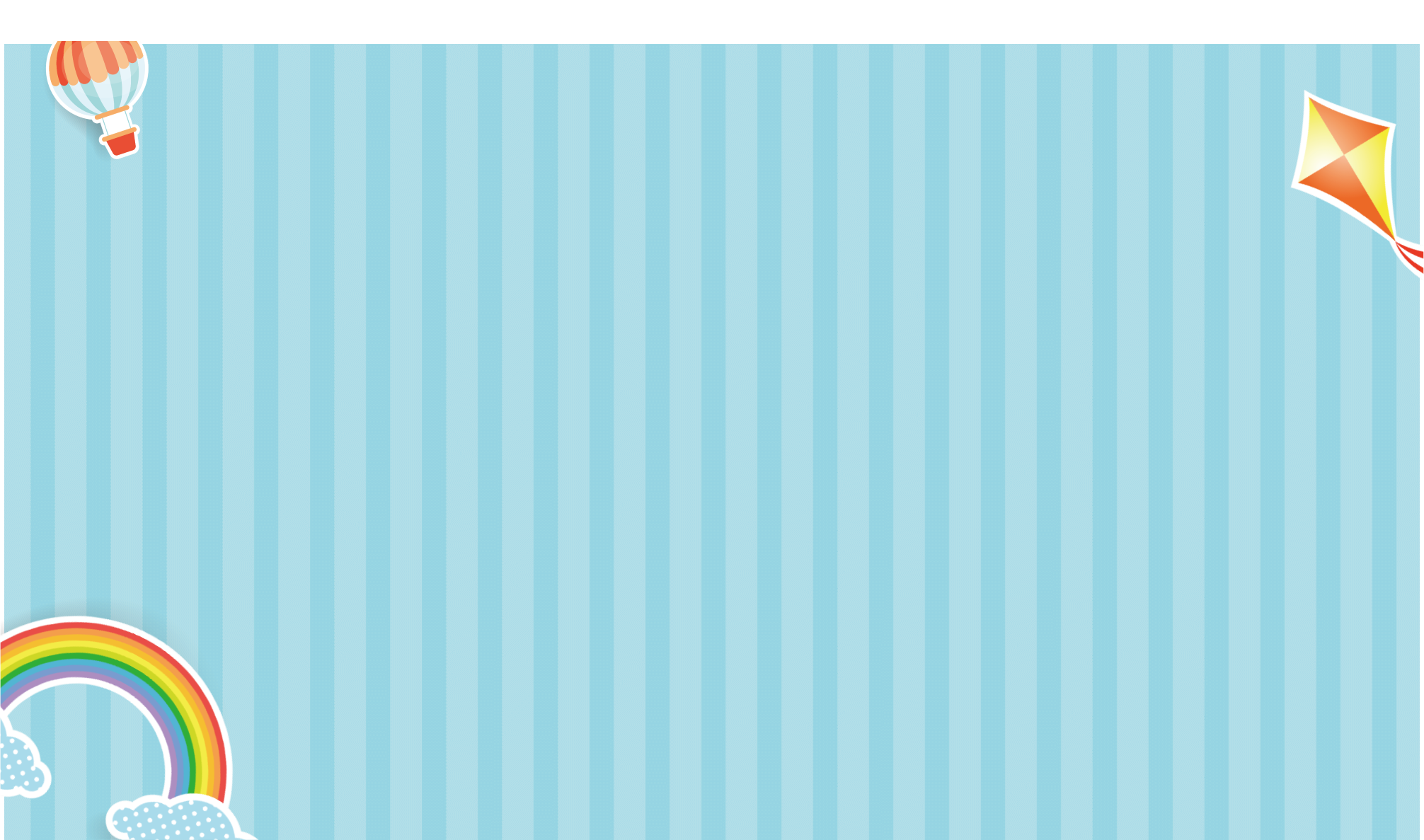 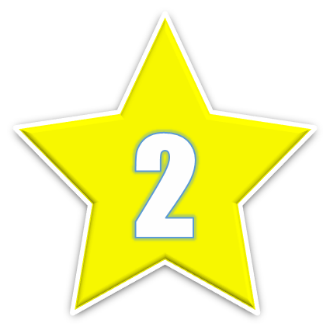 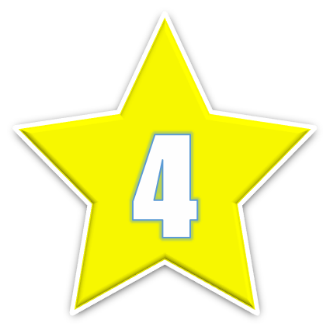 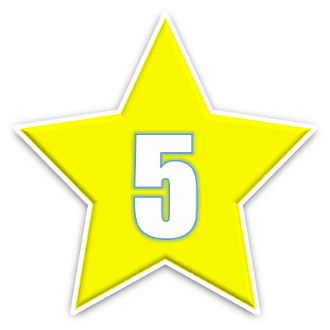 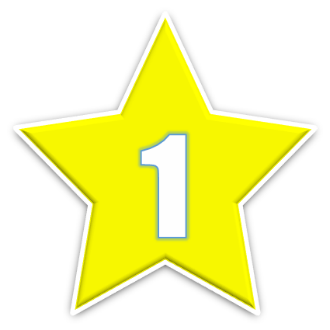 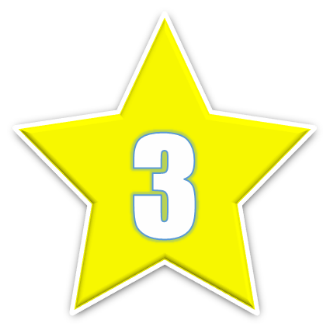 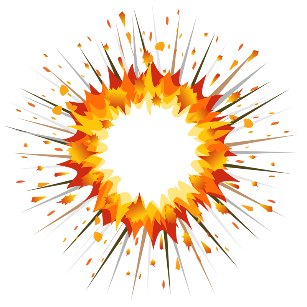 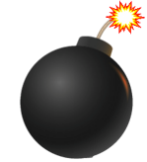 -1
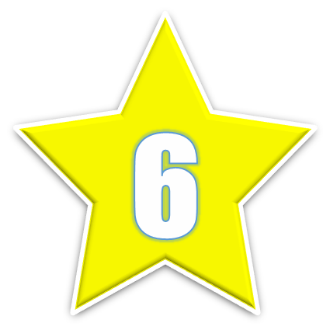 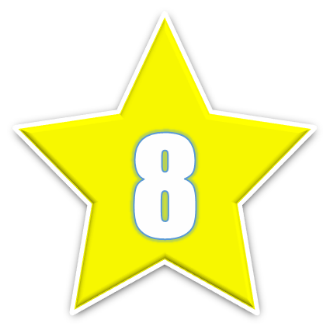 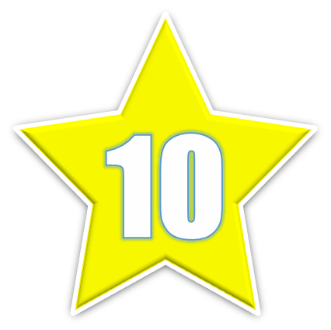 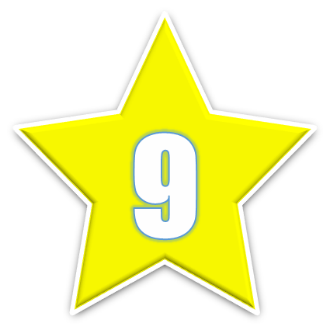 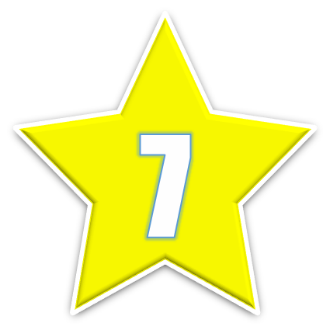 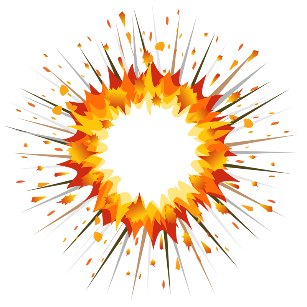 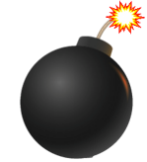 -1
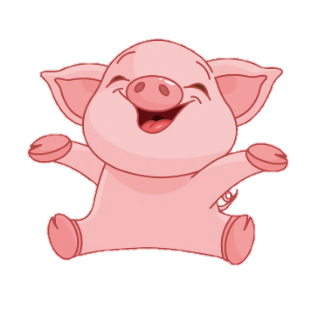 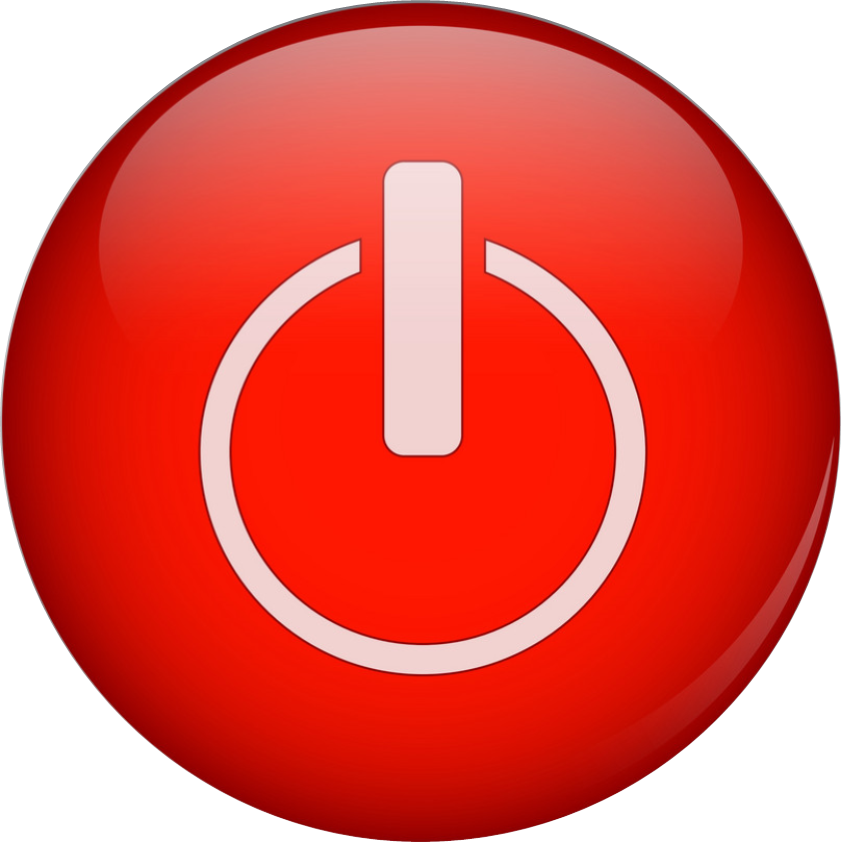 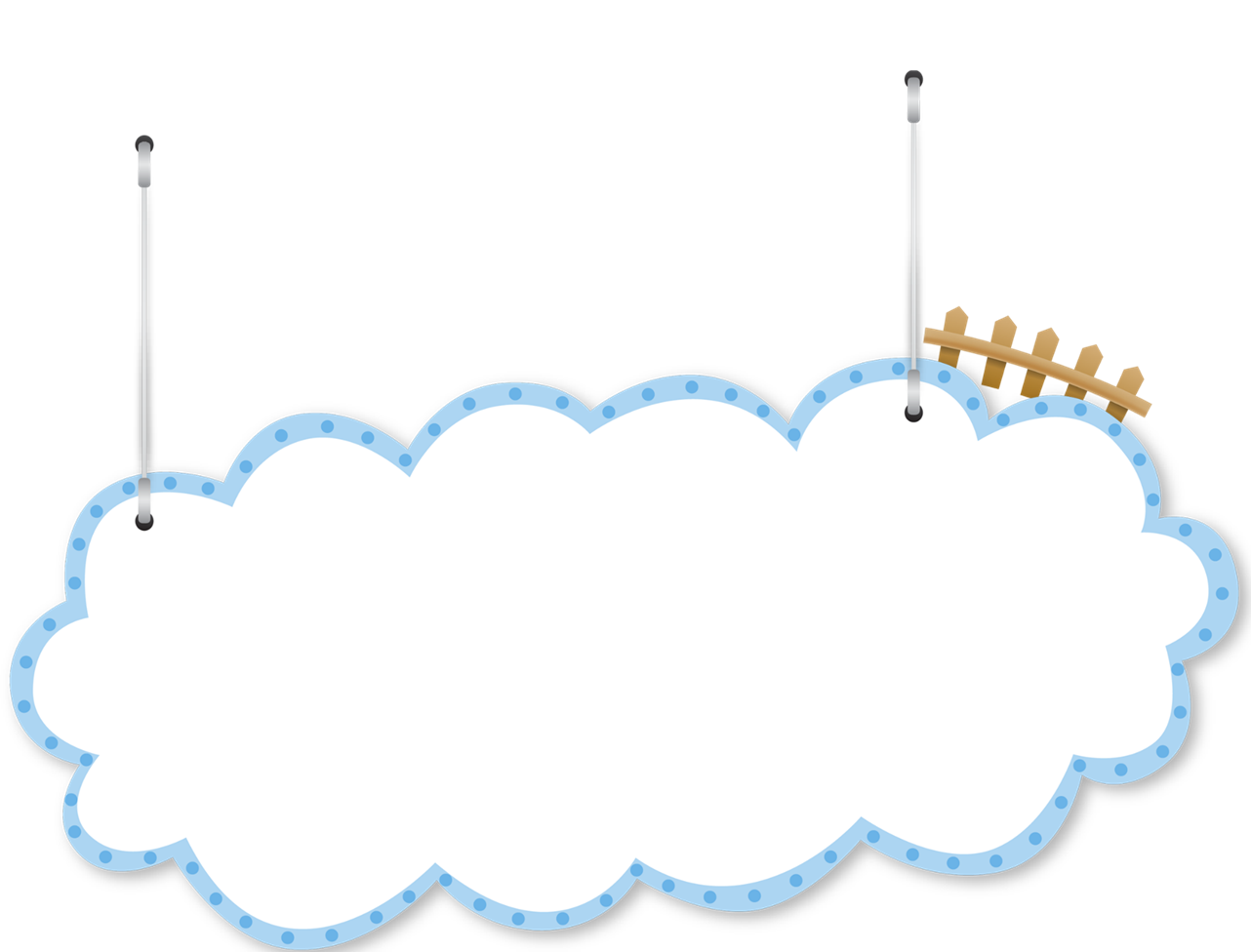 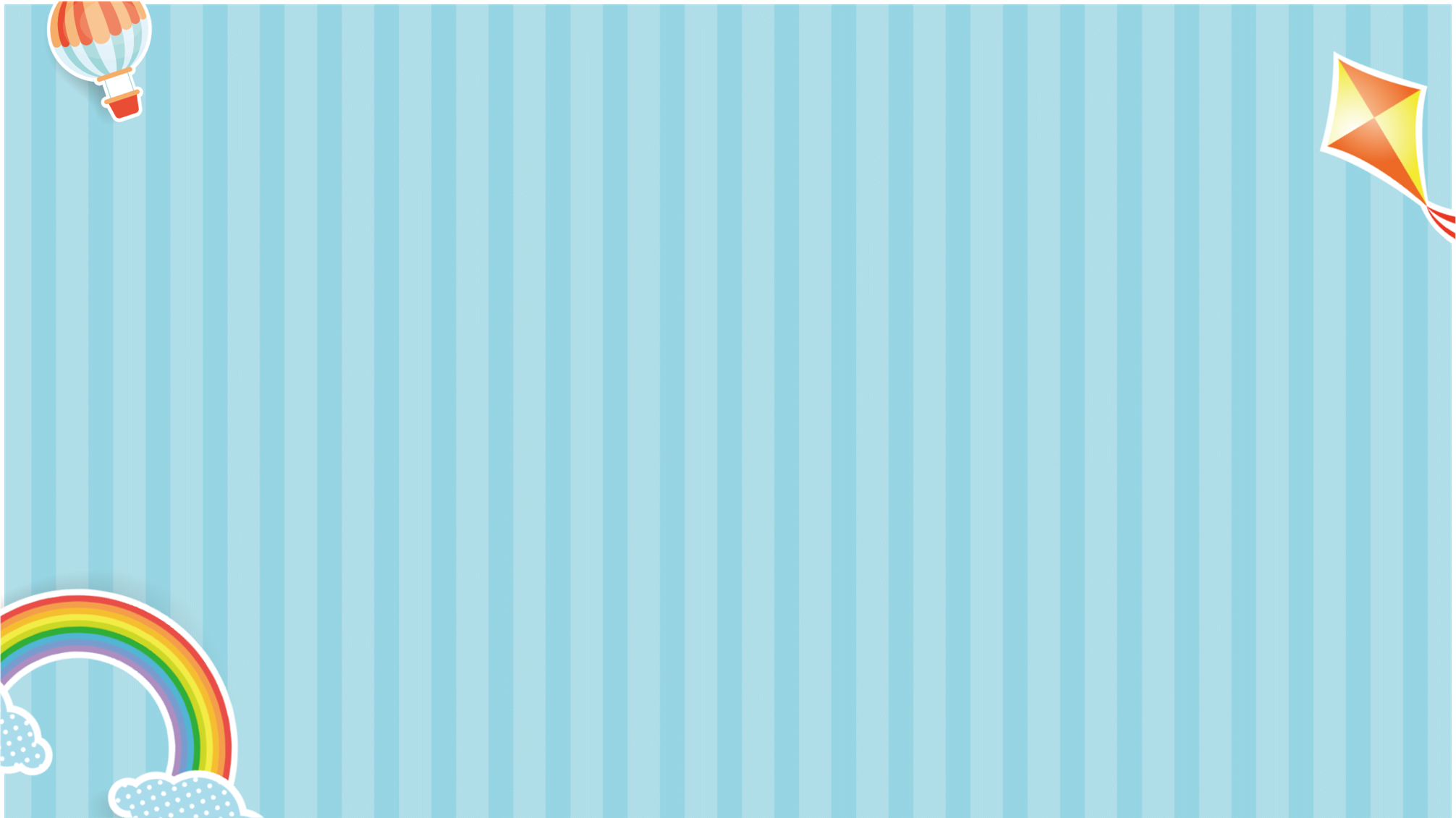 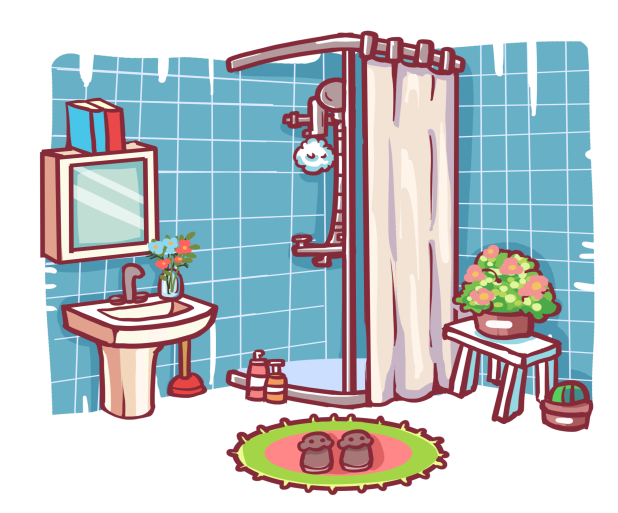 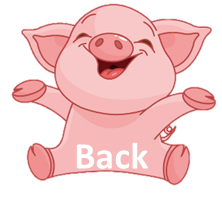 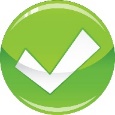 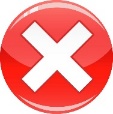 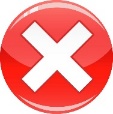 A. bathroom
B. bedroom
C. kitchen
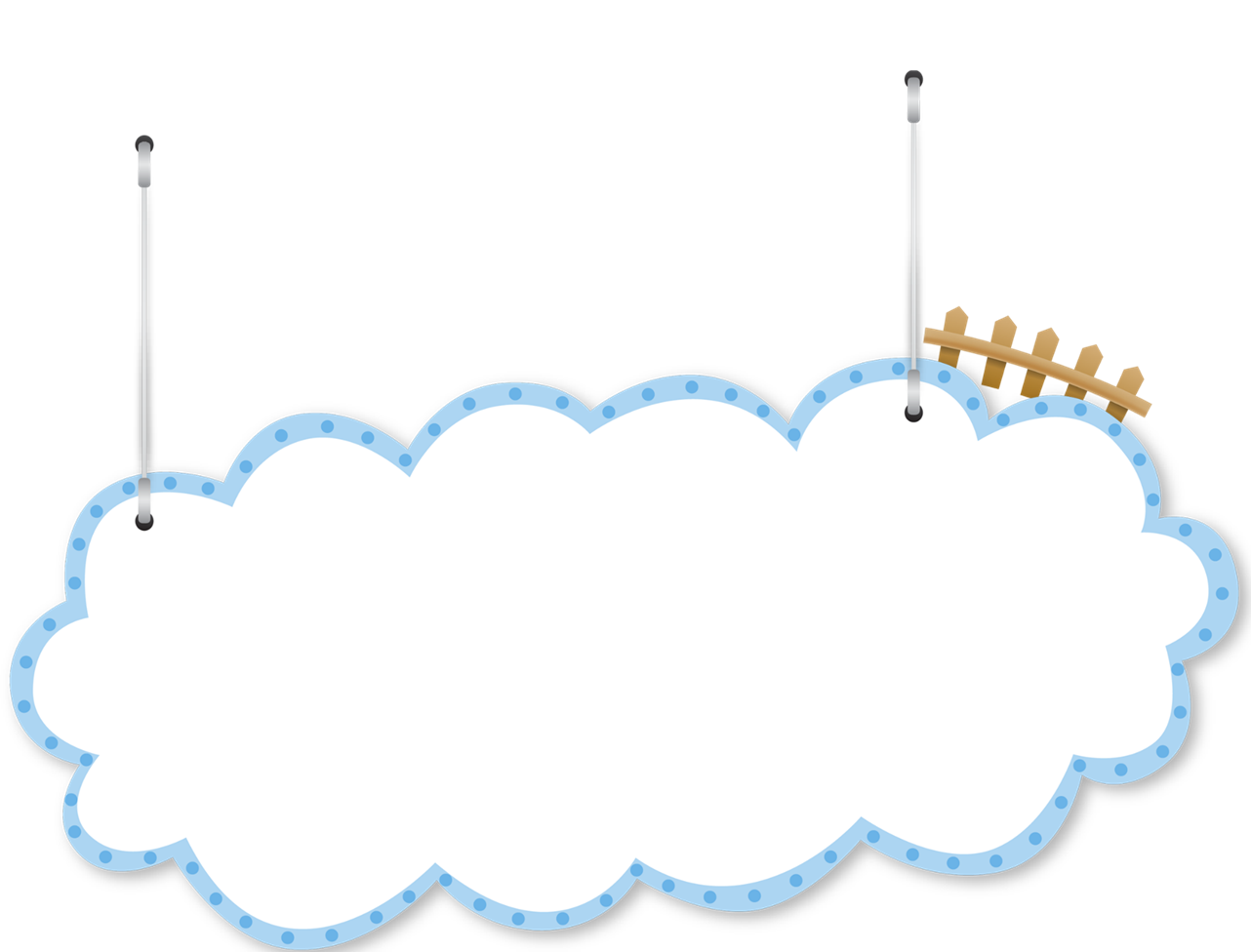 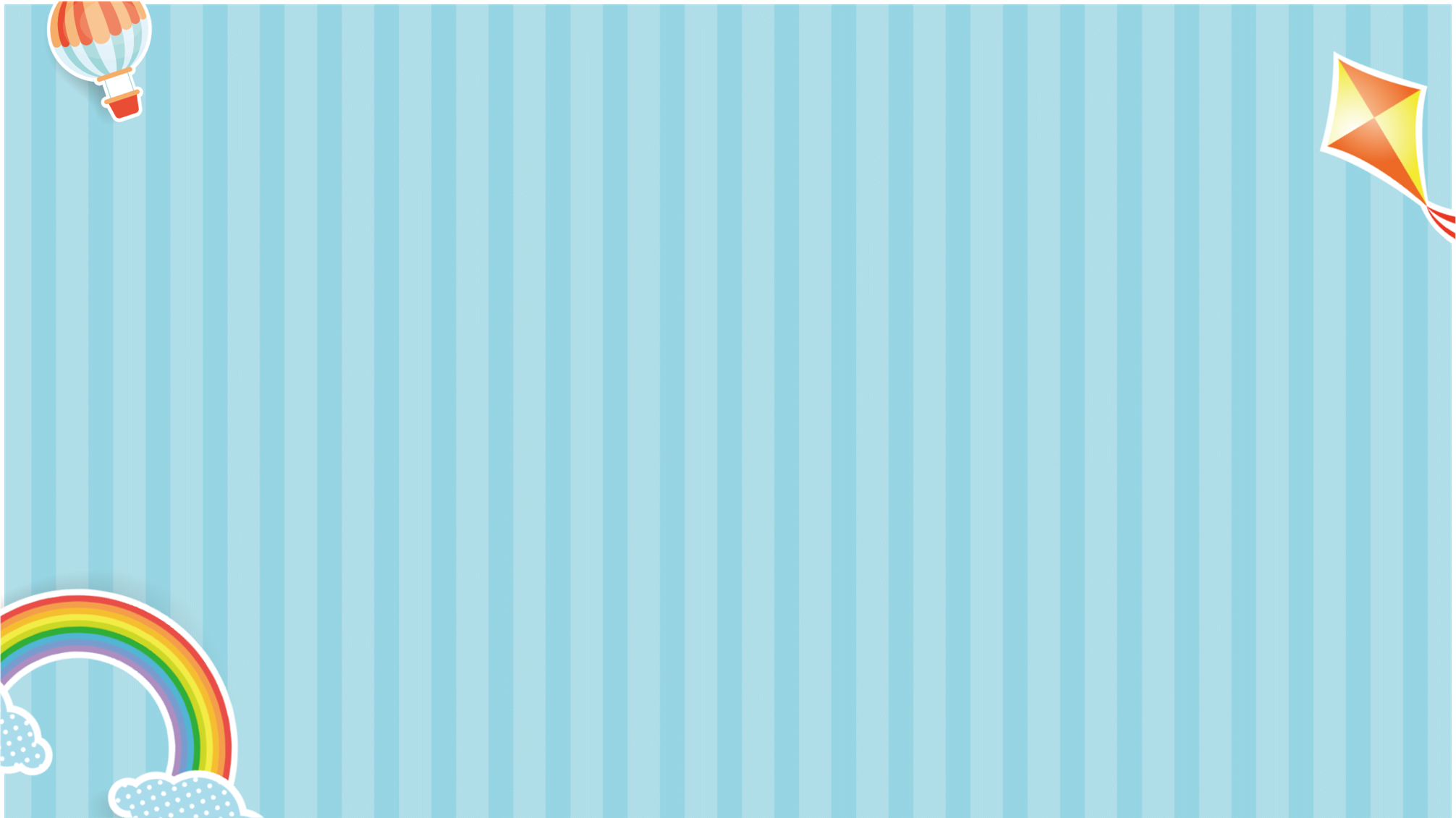 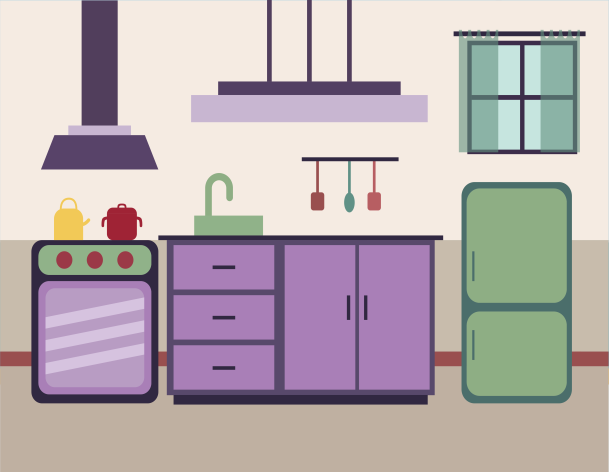 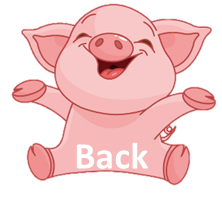 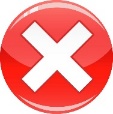 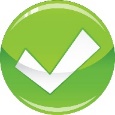 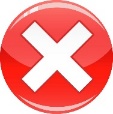 A. bedroom
B. kitchen
C. bathroom
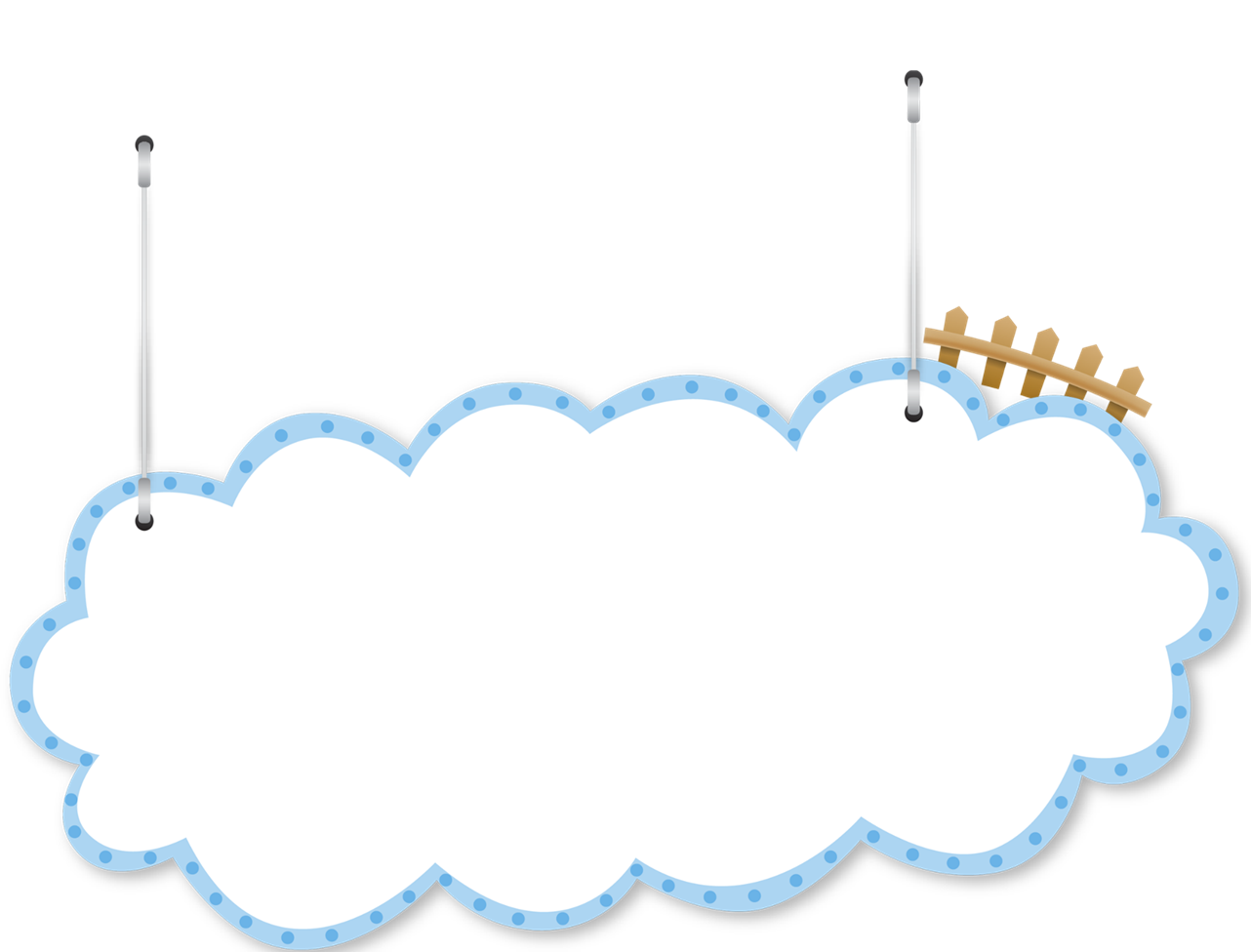 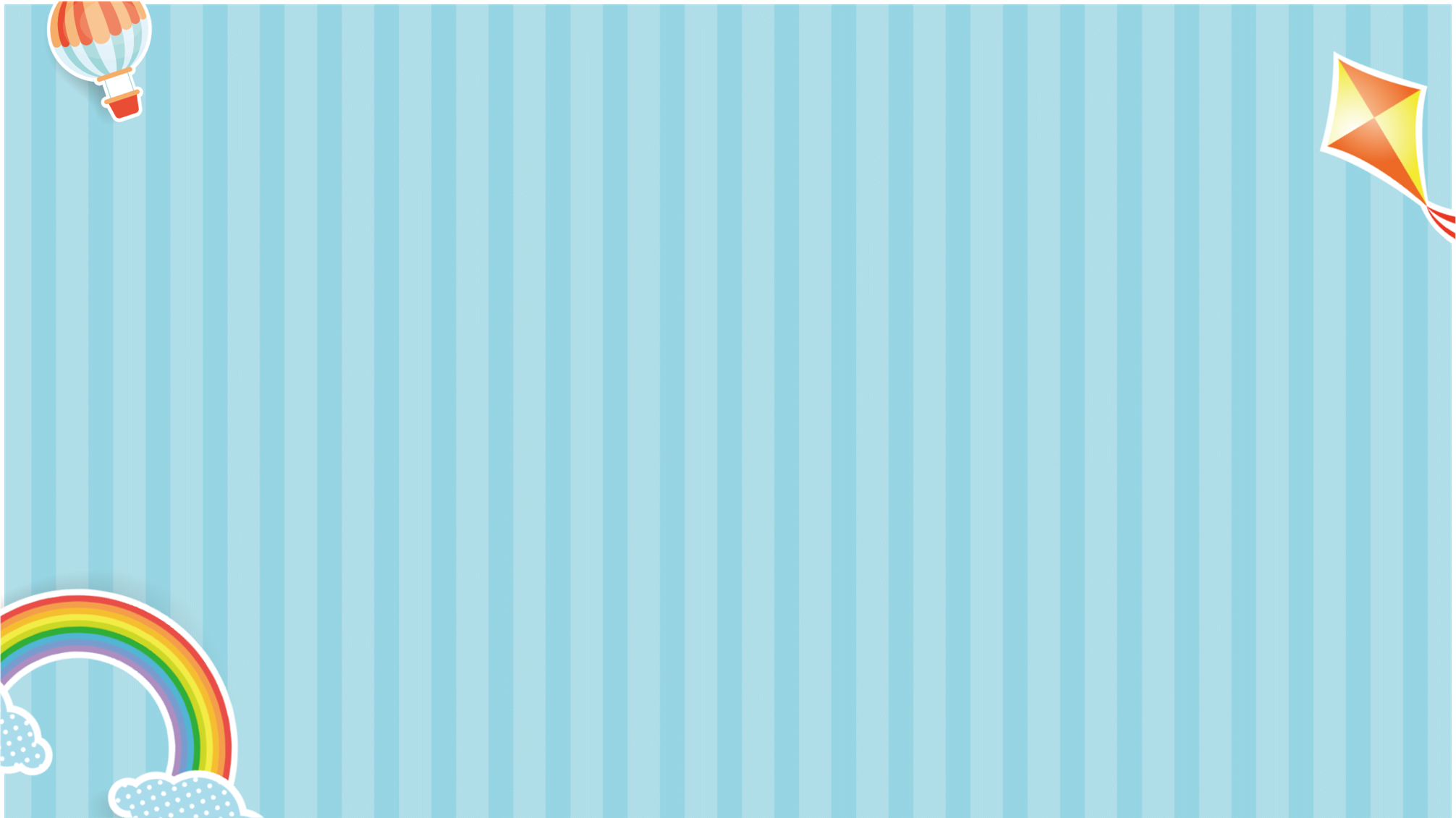 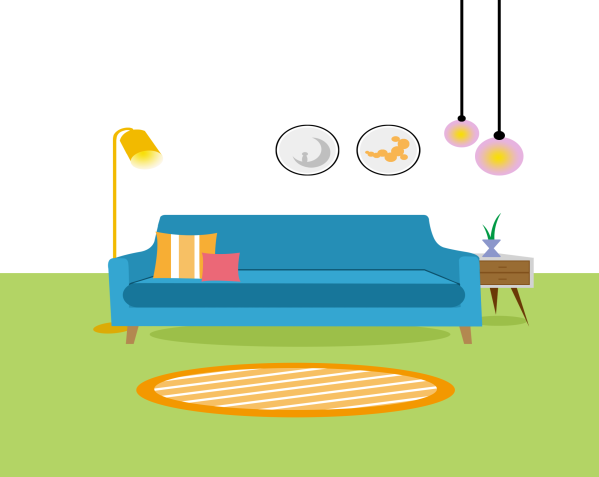 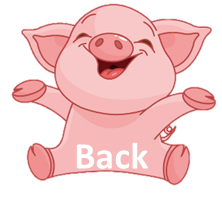 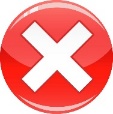 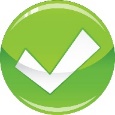 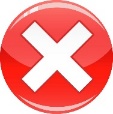 A. bathroom
B. bedroom
C. living room
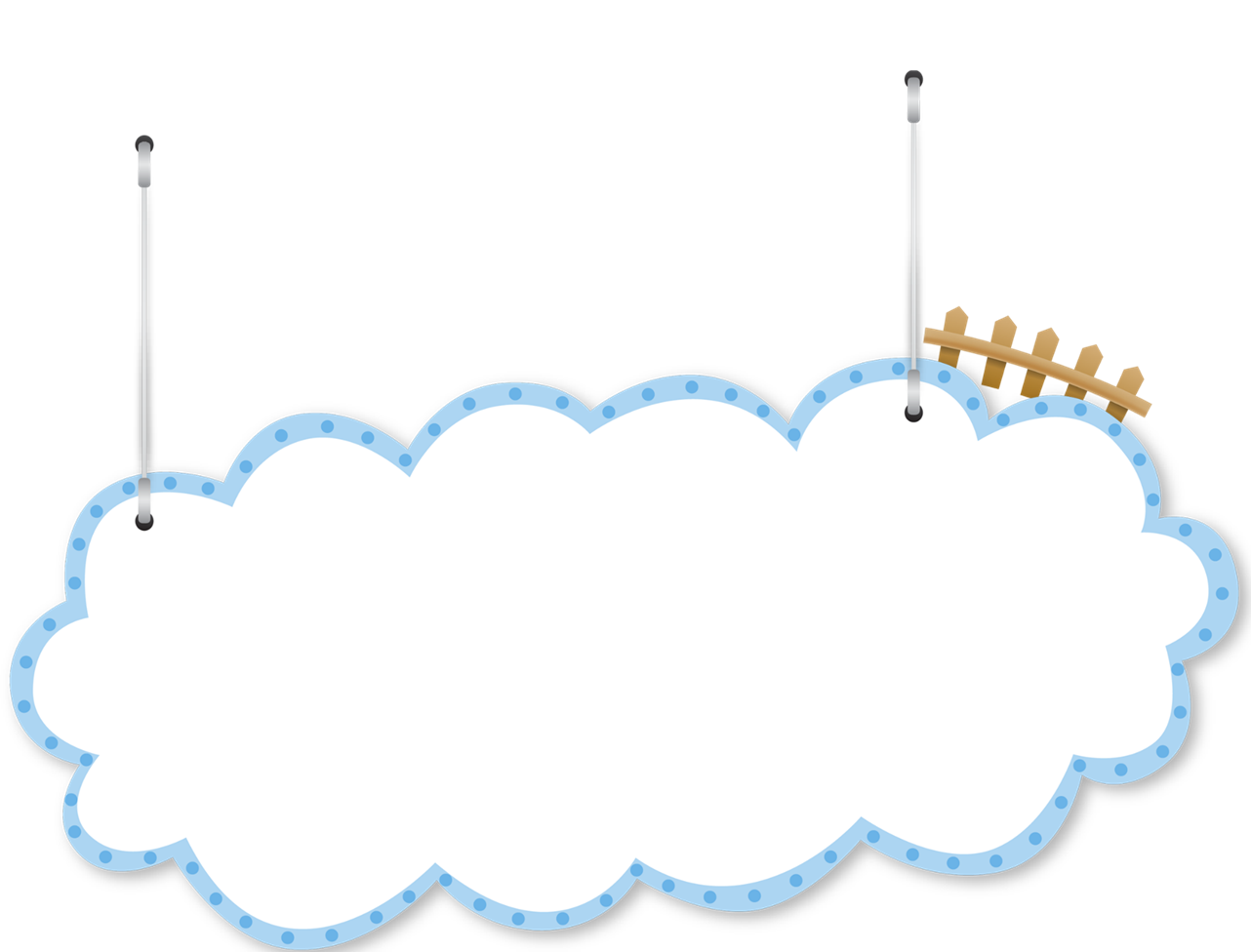 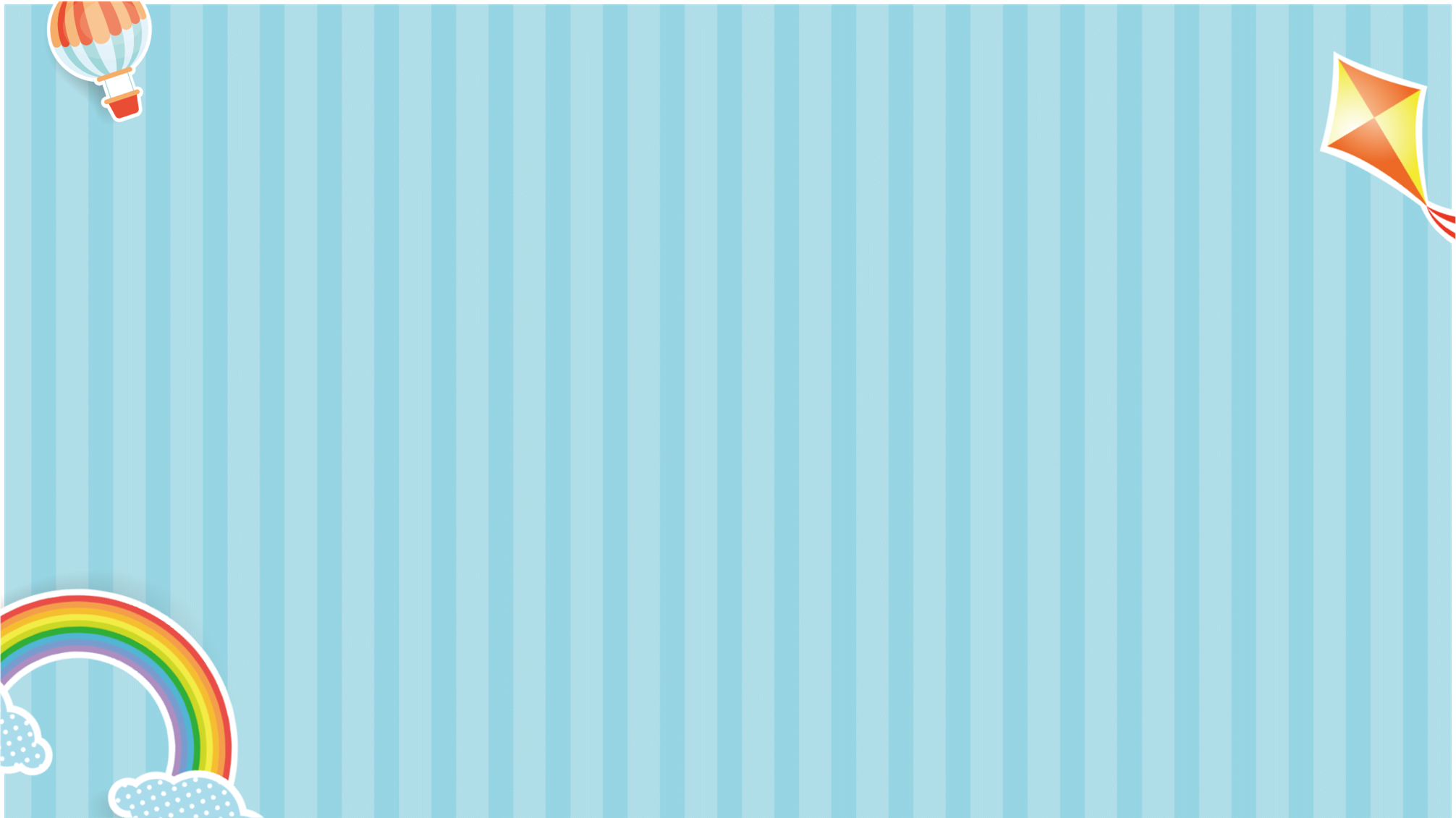 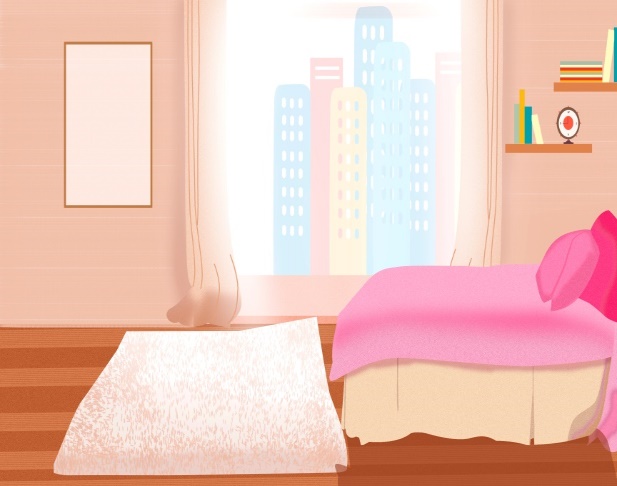 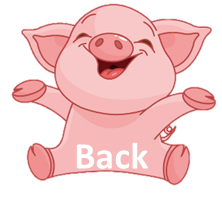 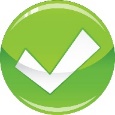 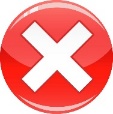 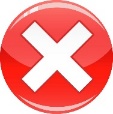 A. bedroom
B. kitchen
C. bathroom
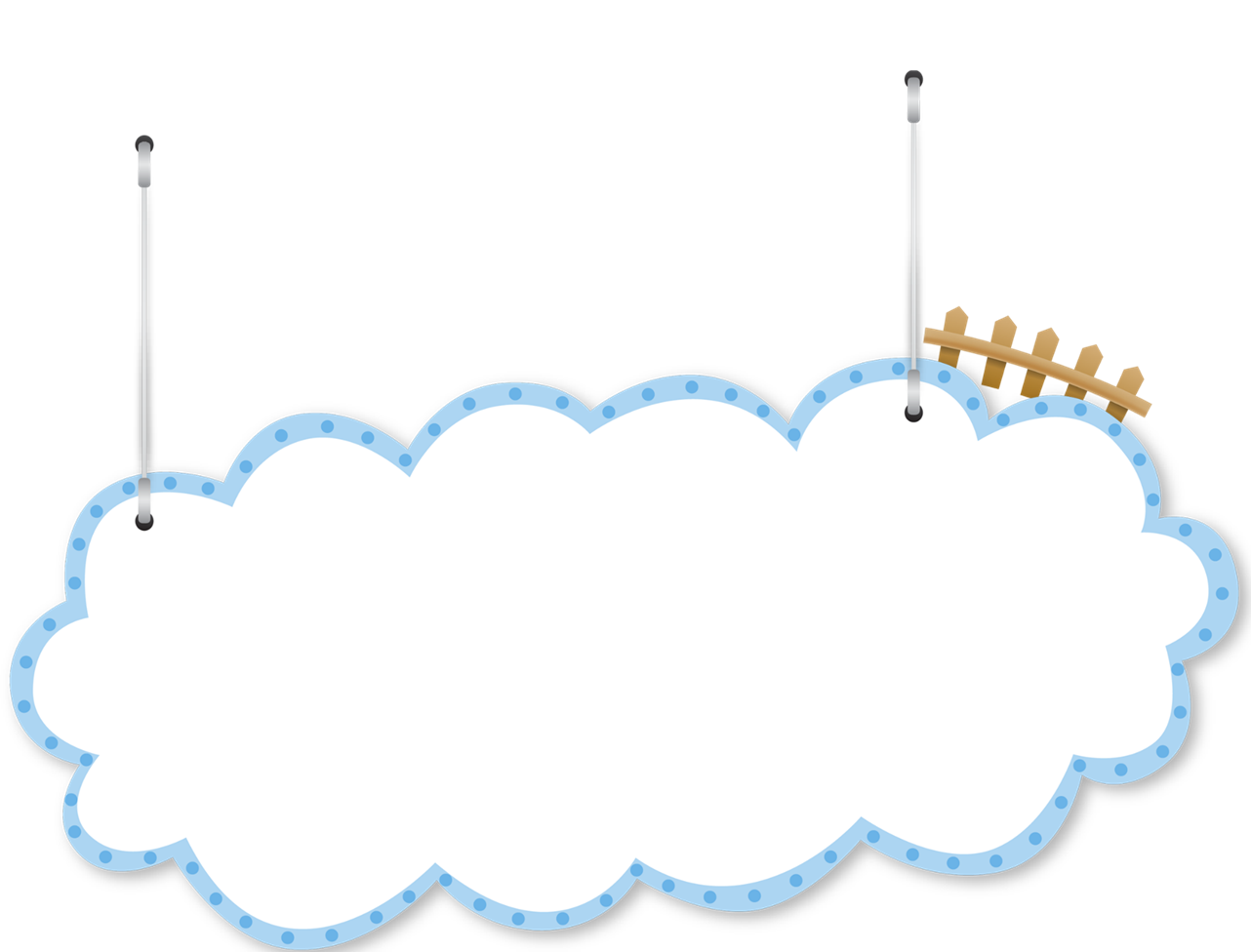 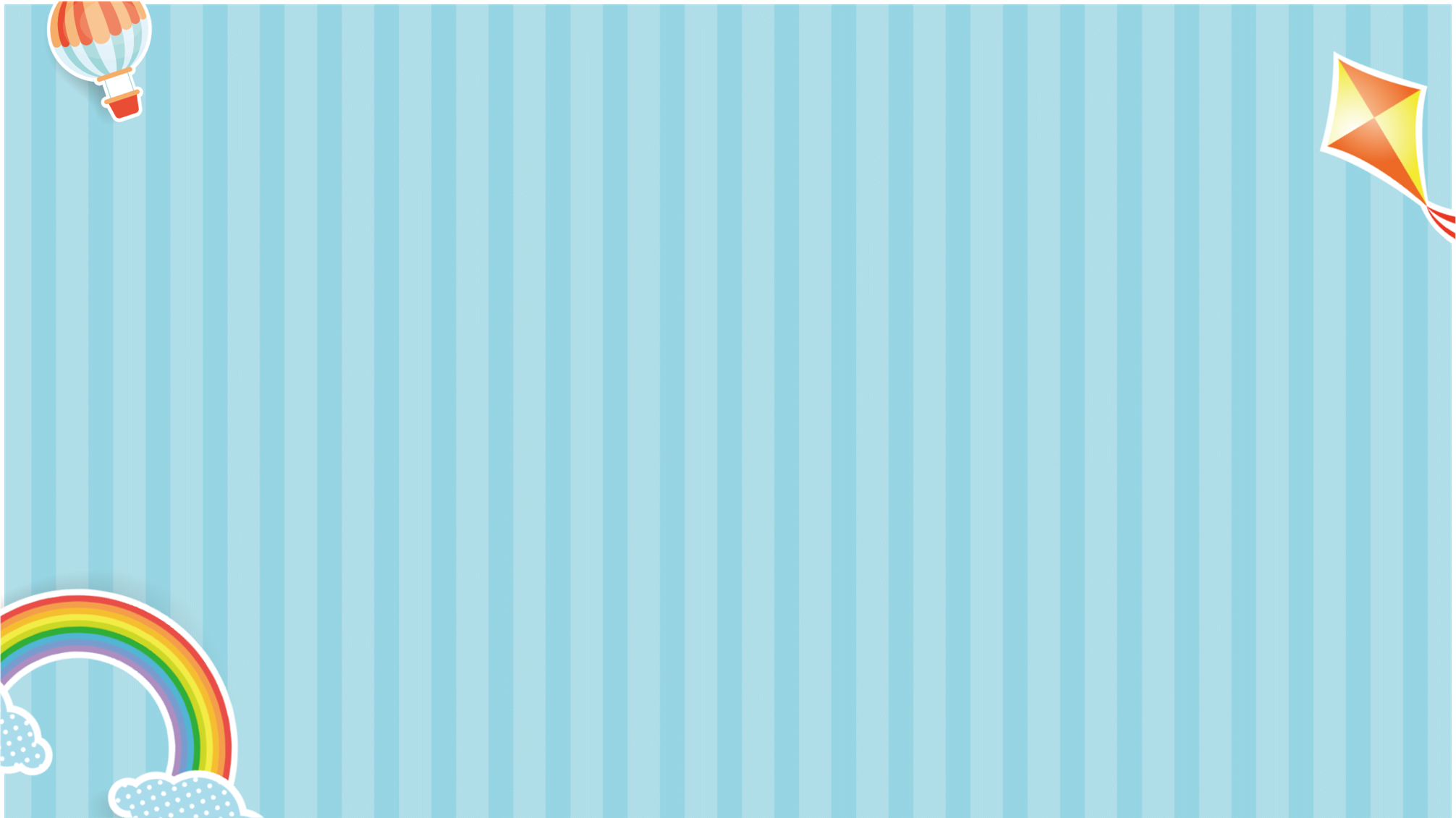 living room
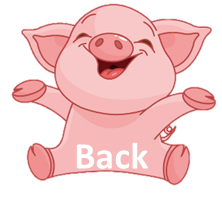 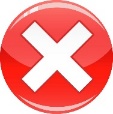 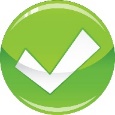 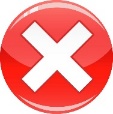 A.
B.
C.
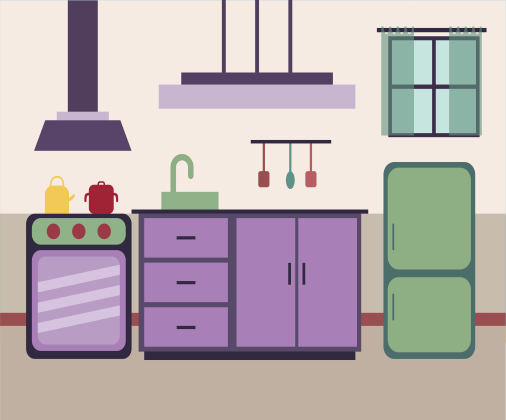 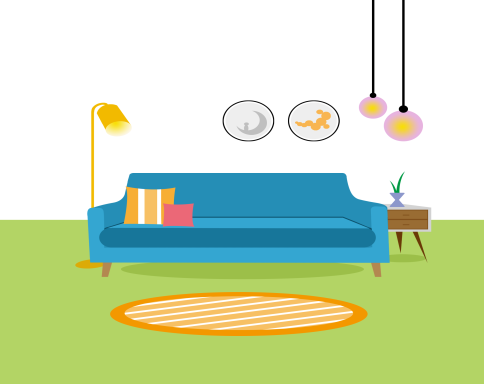 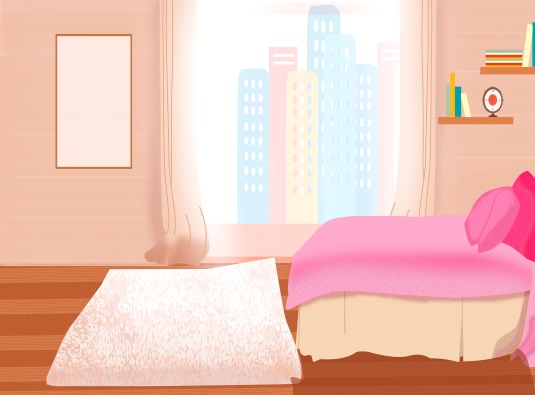 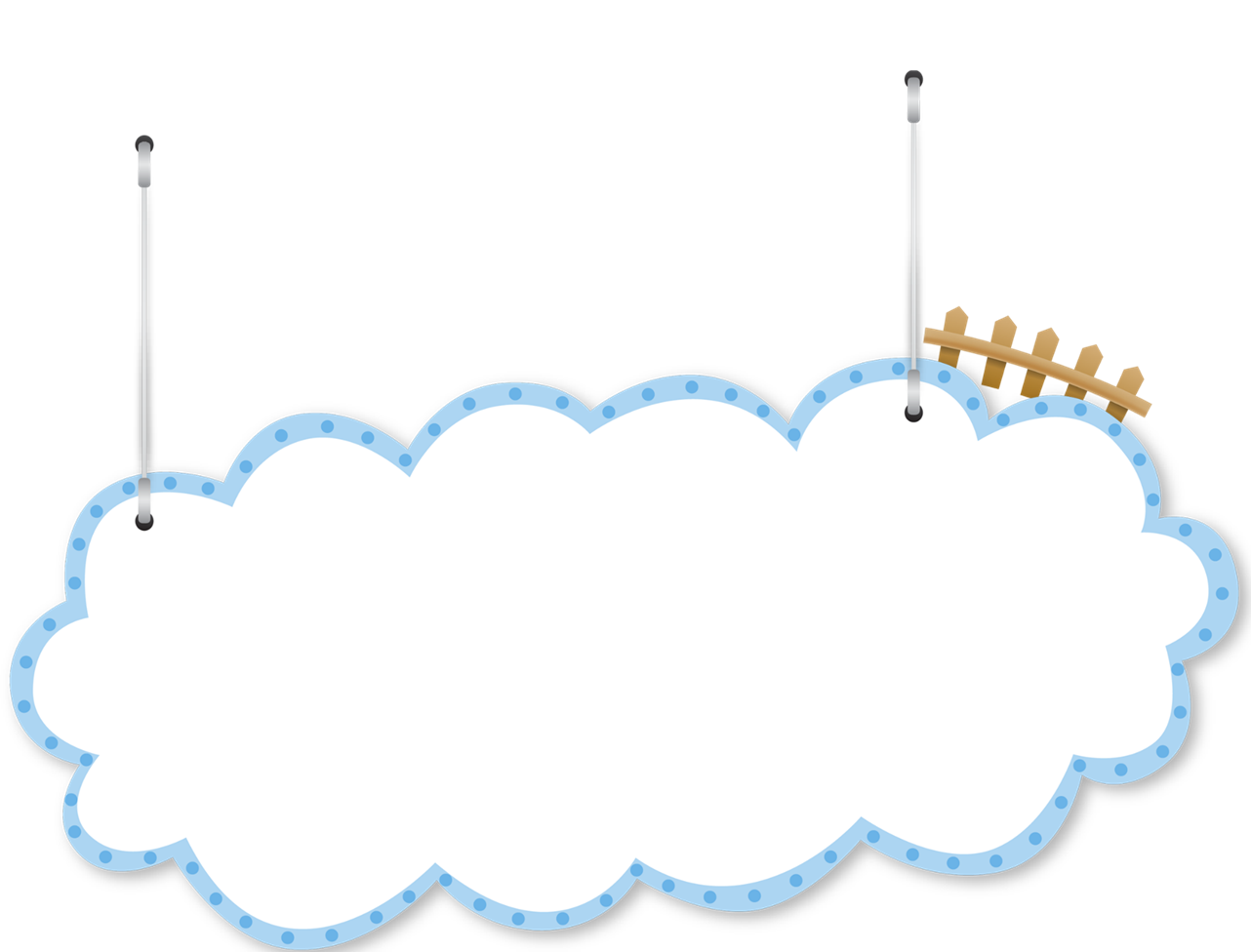 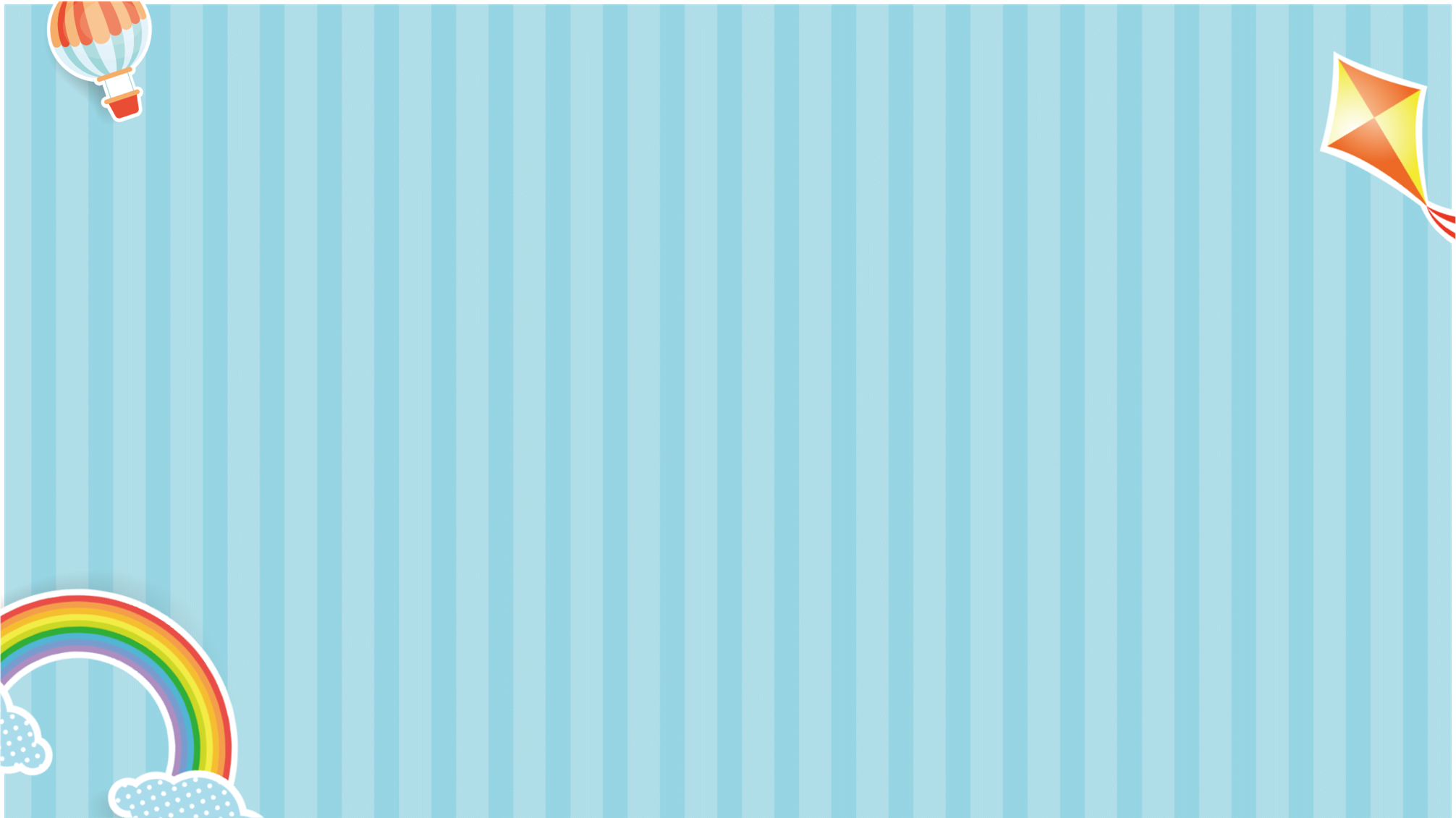 kitchen
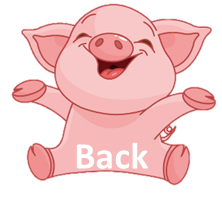 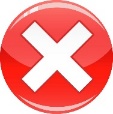 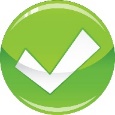 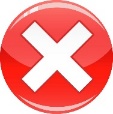 A.
B.
C.
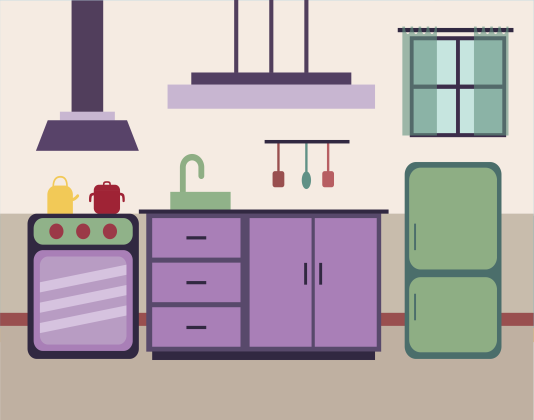 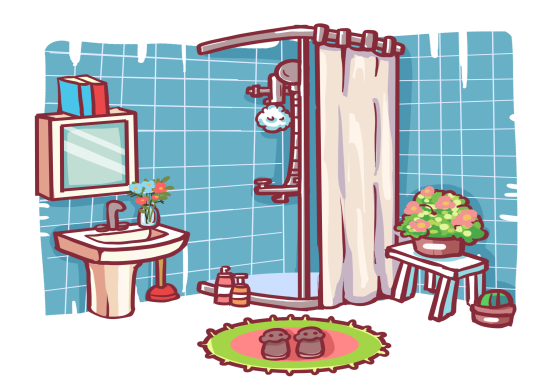 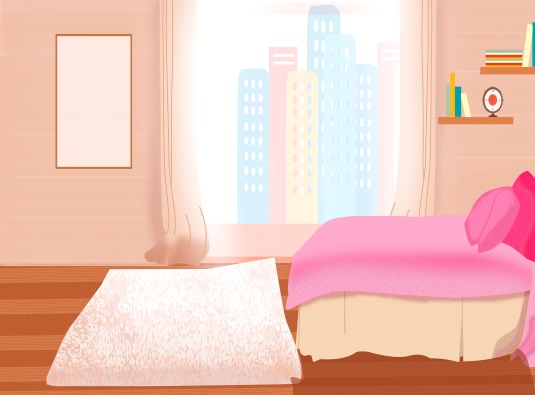 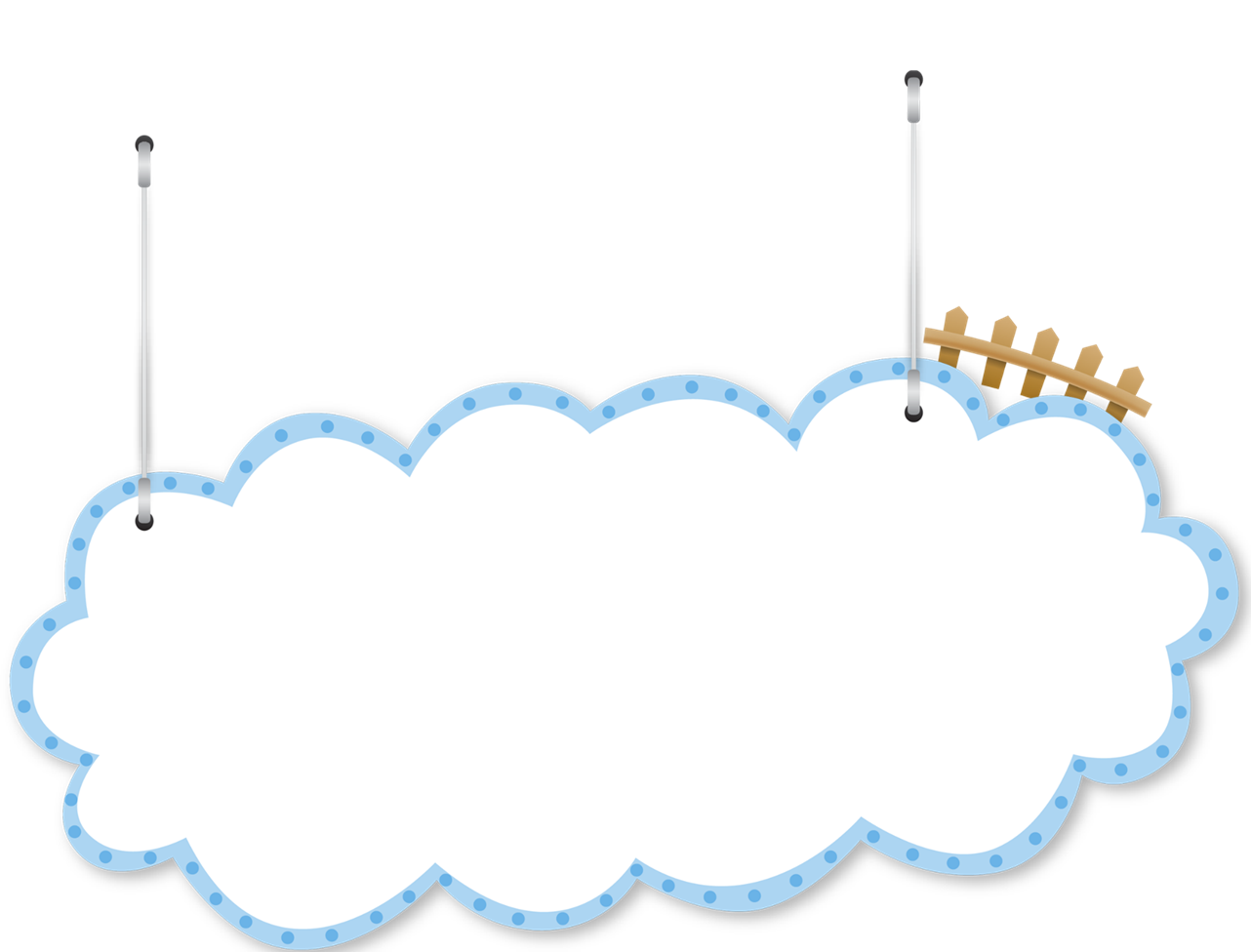 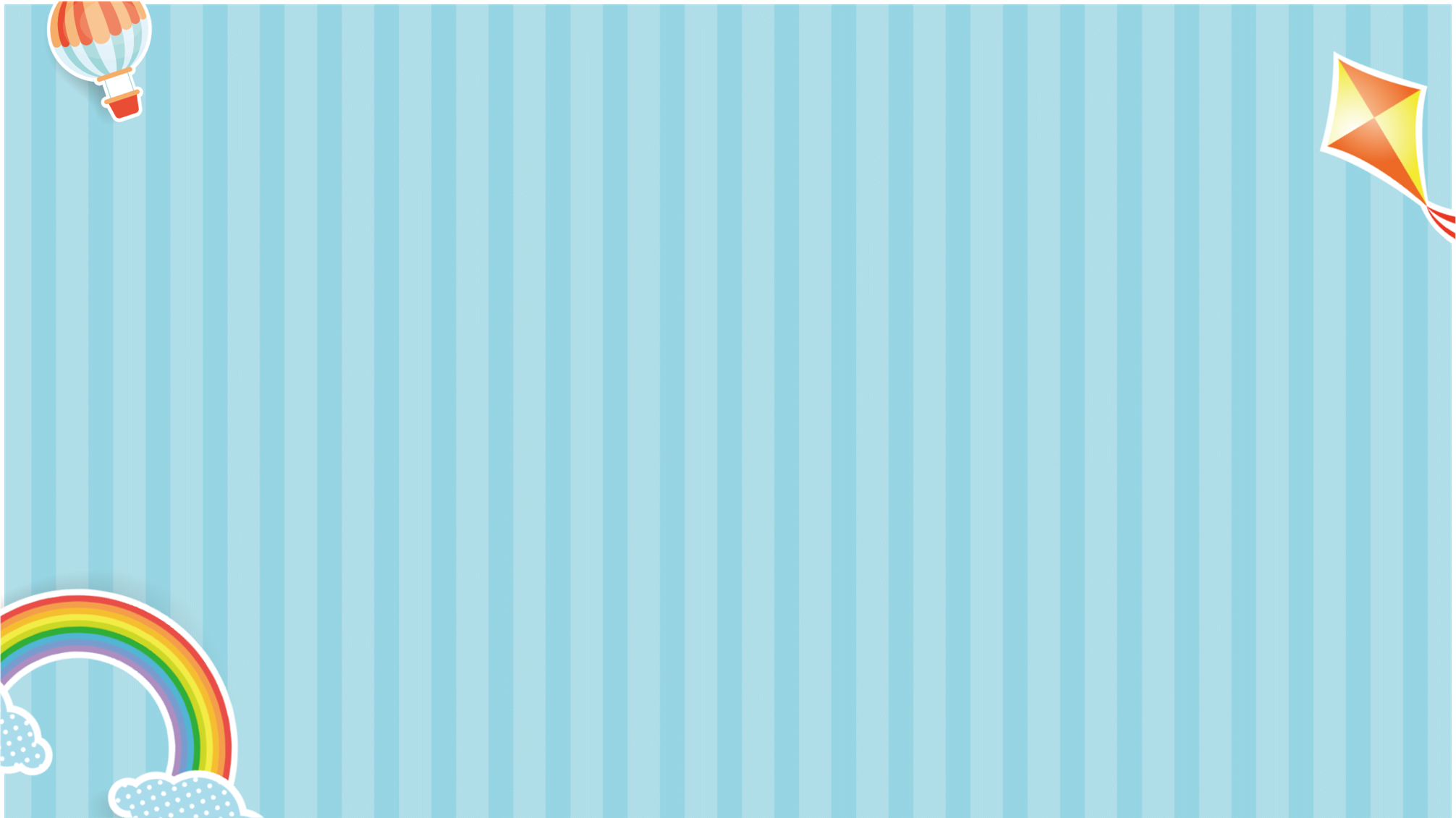 bathroom
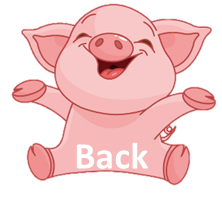 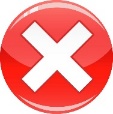 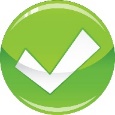 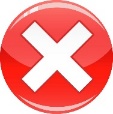 A.
B.
C.
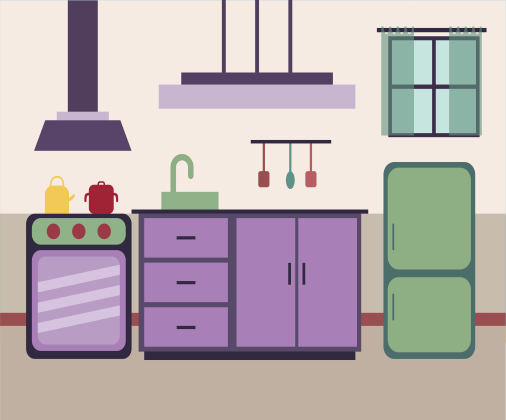 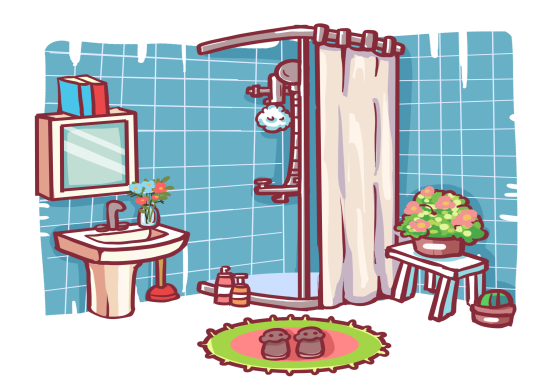 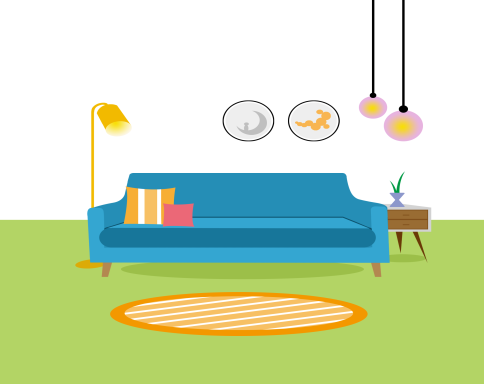 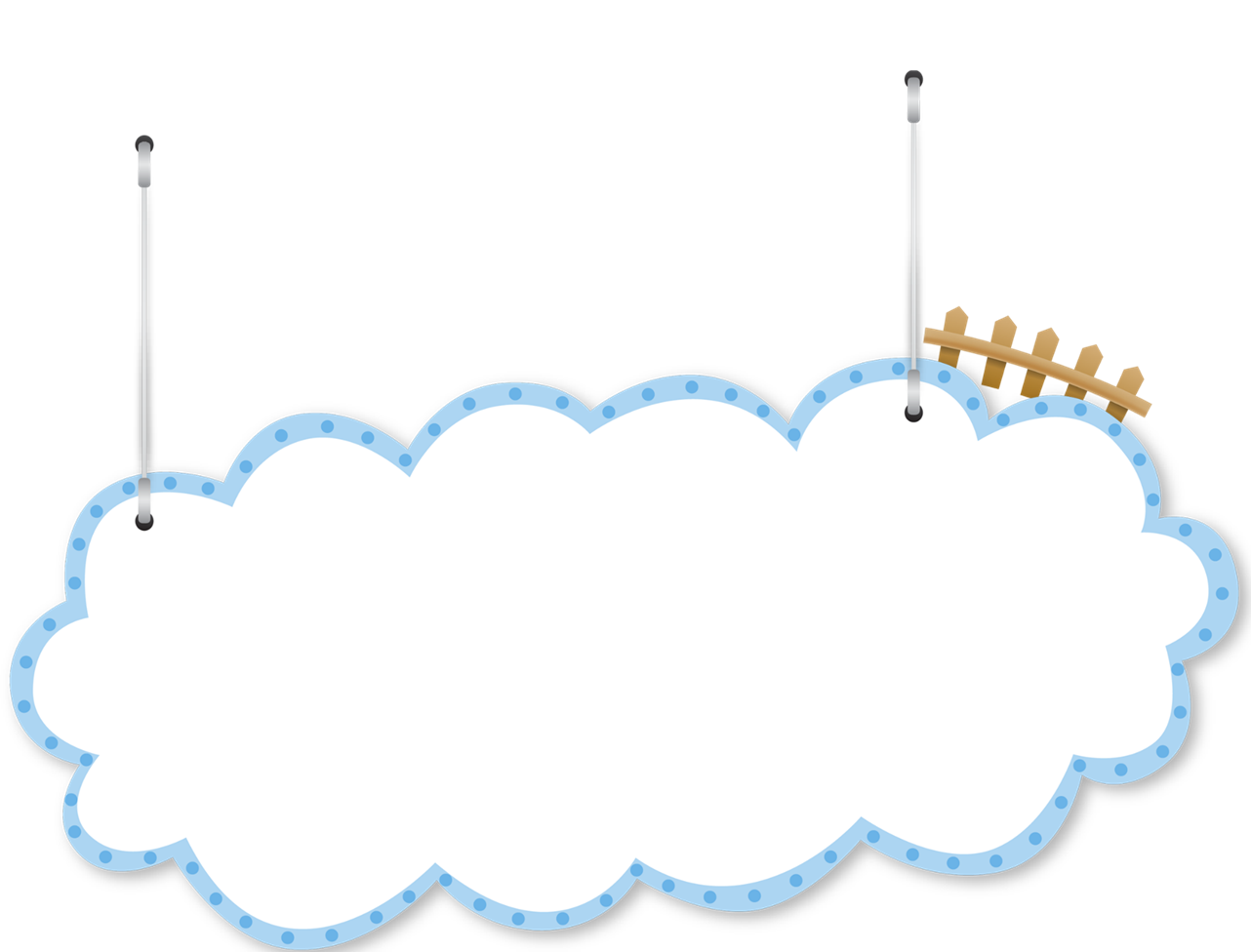 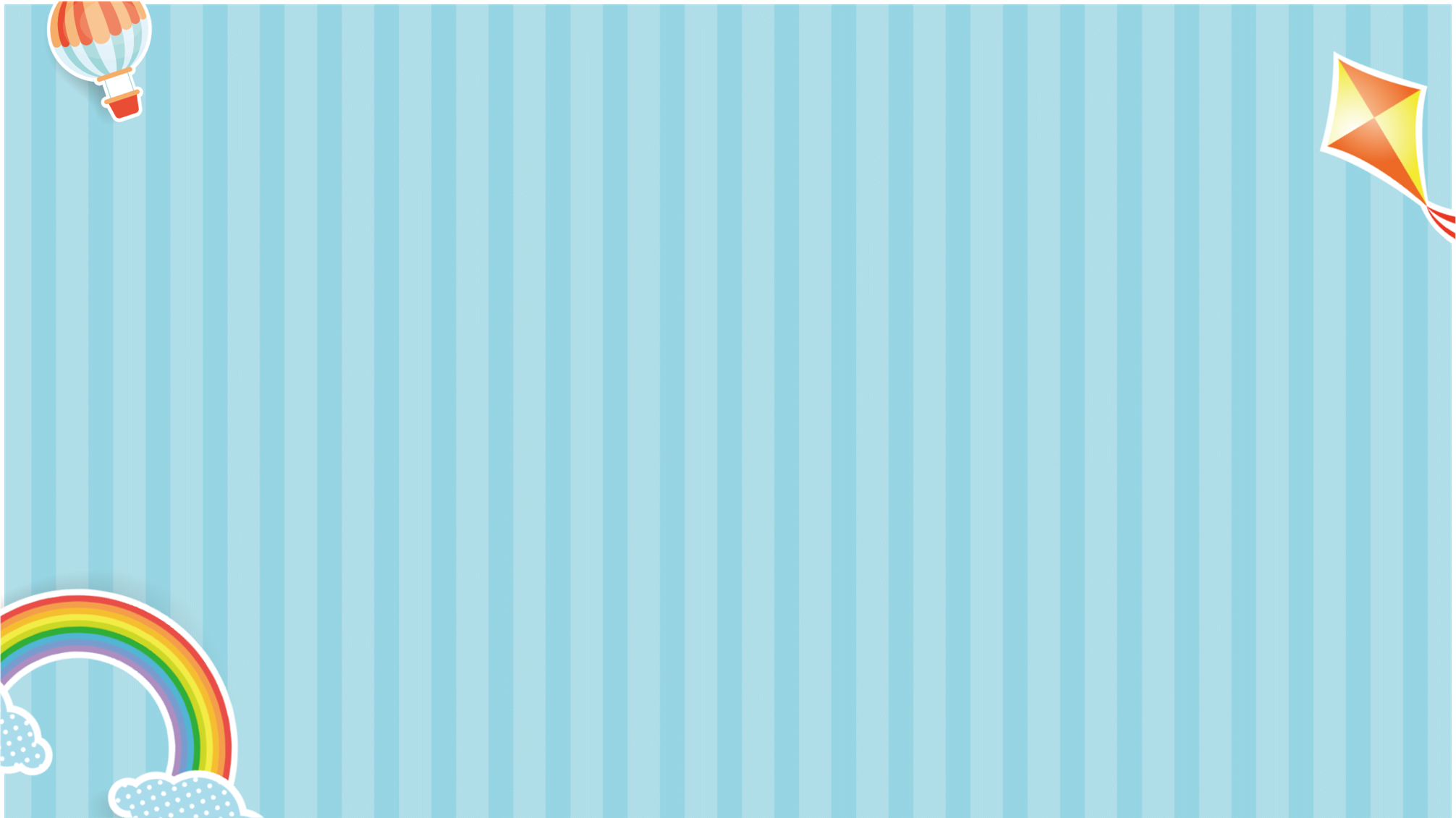 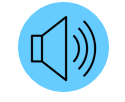 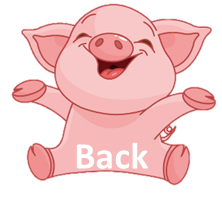 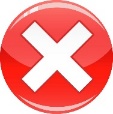 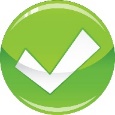 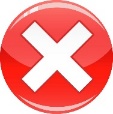 A.
B.
C.
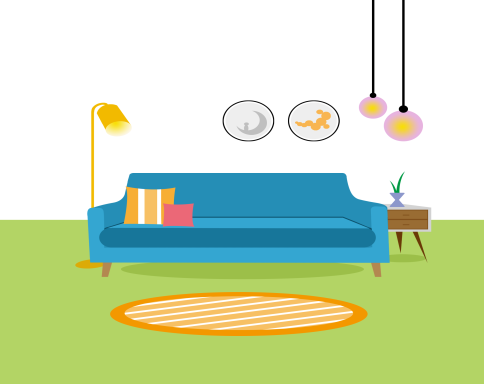 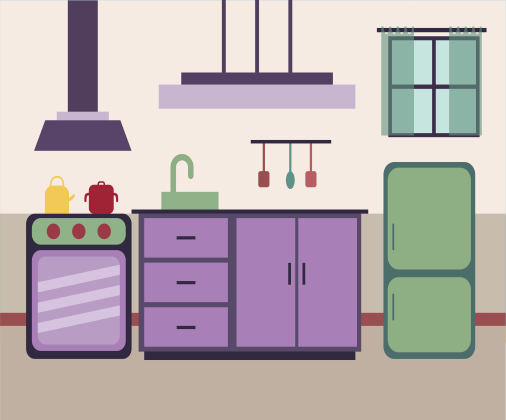 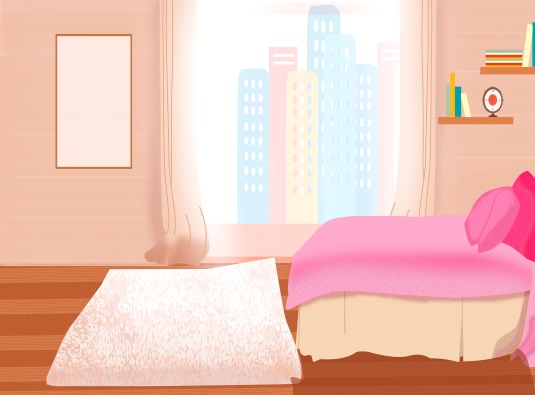 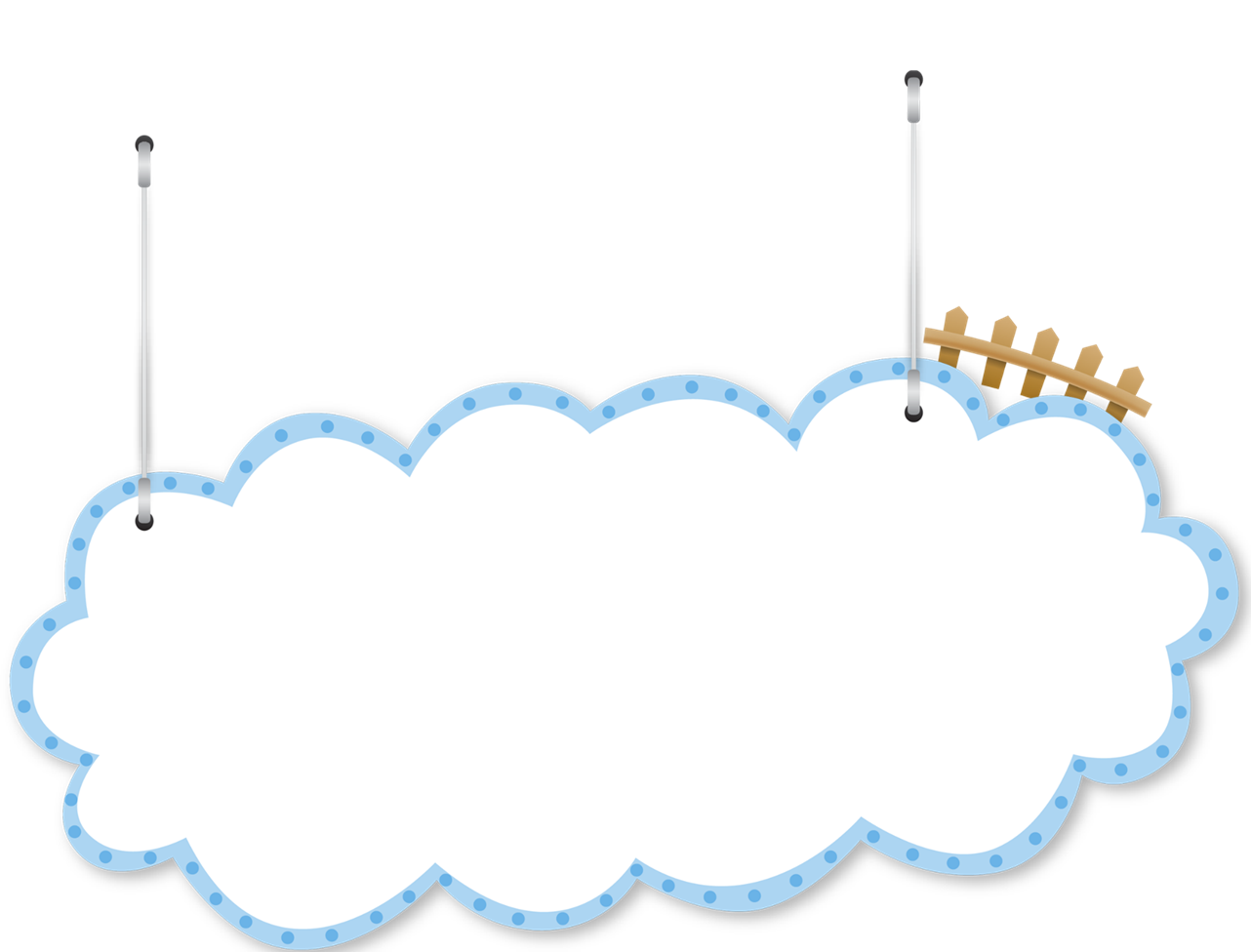 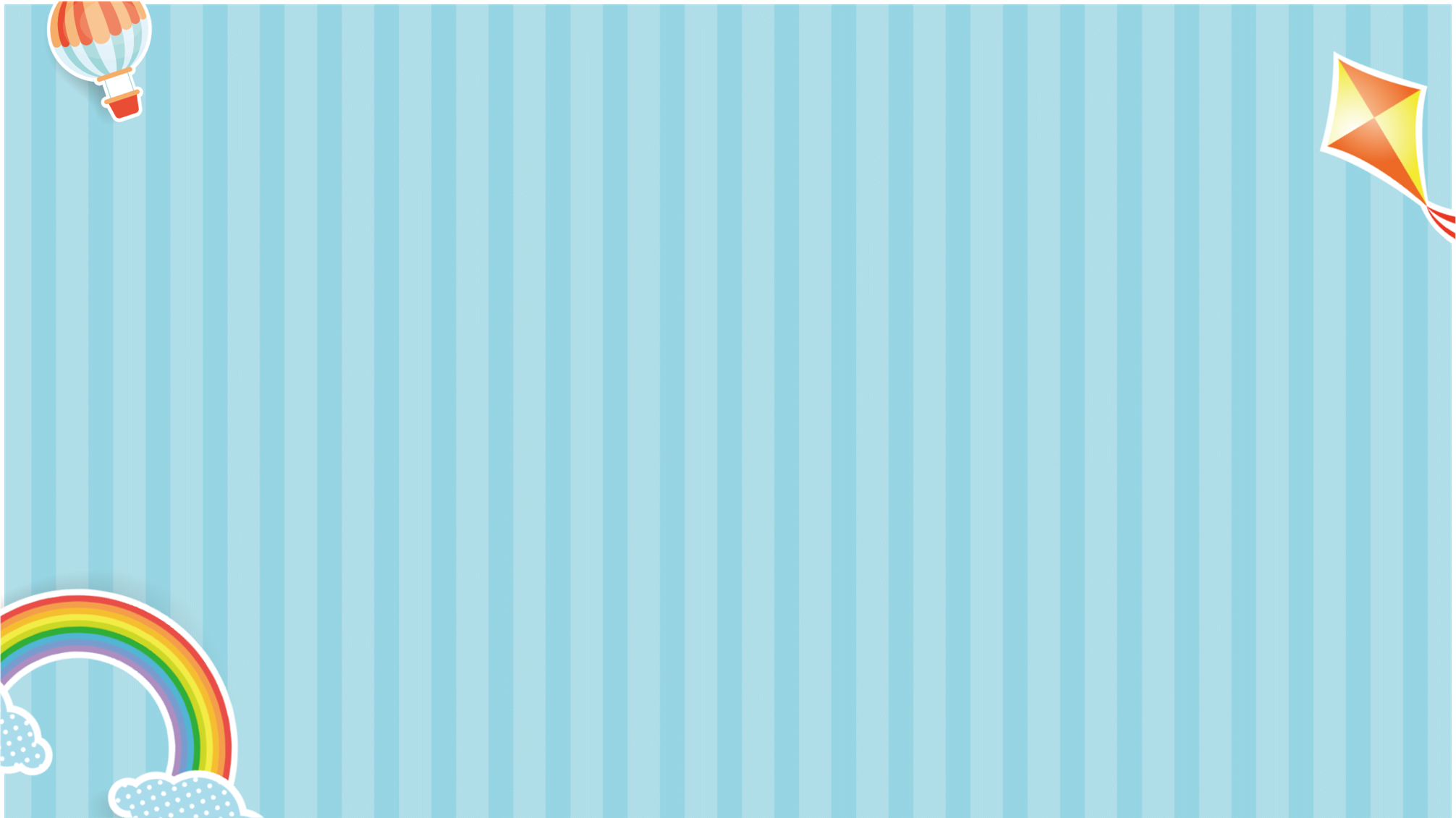 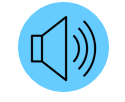 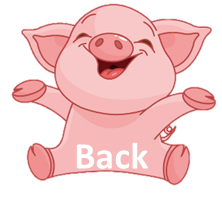 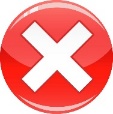 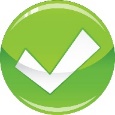 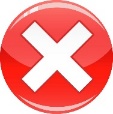 B.
C.
A.
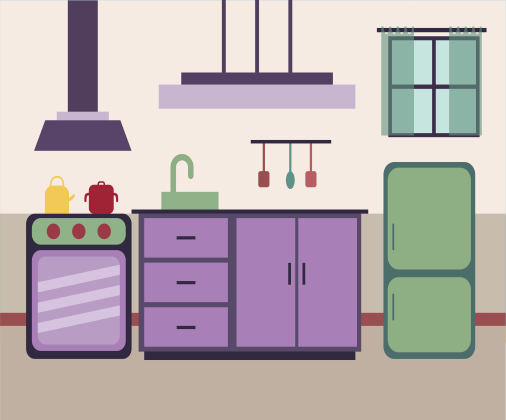 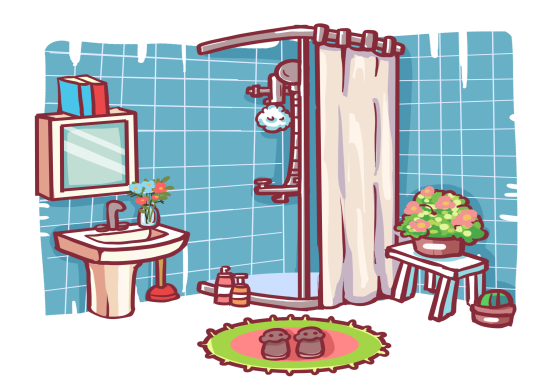 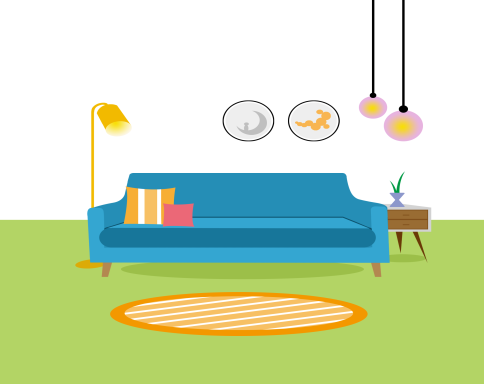 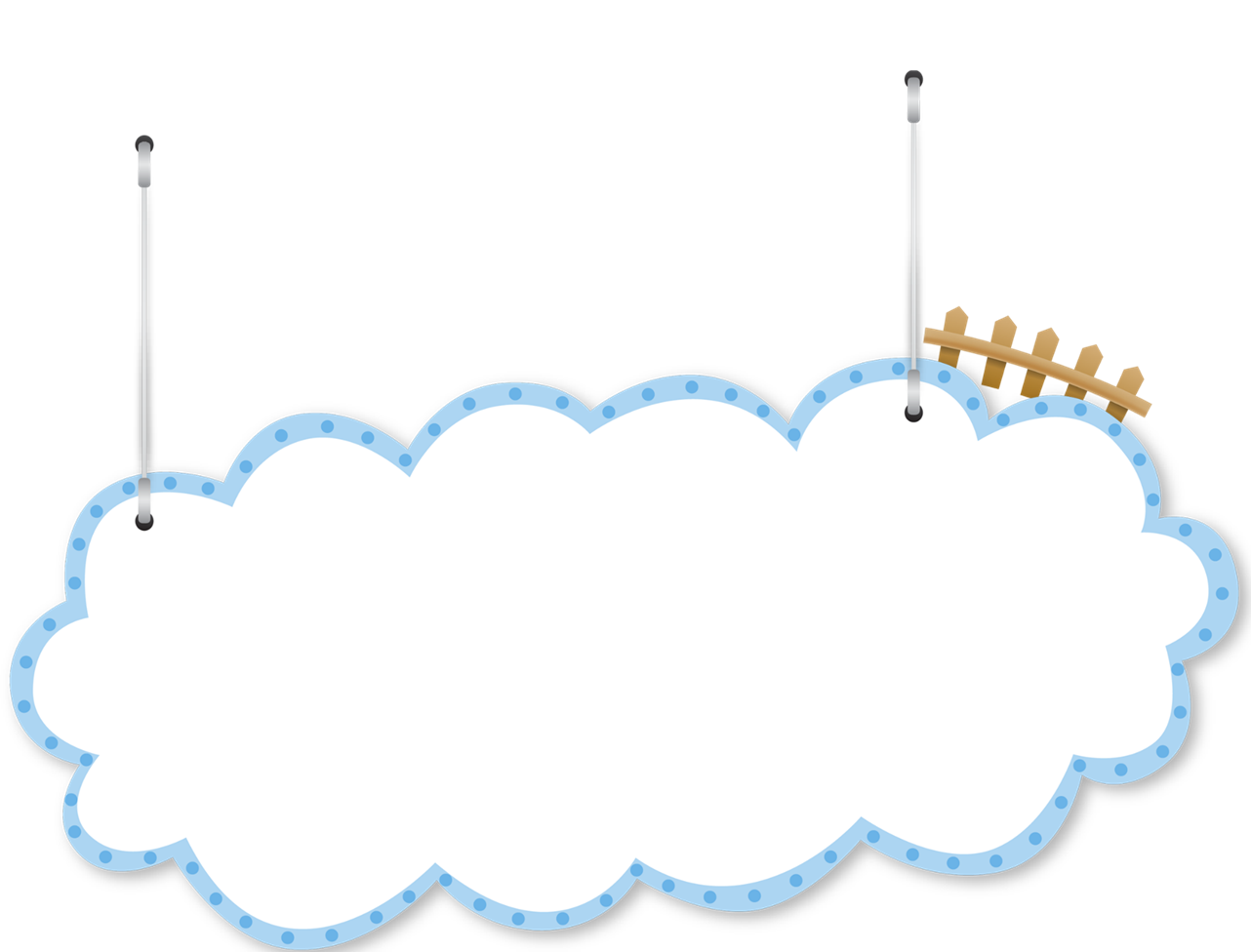 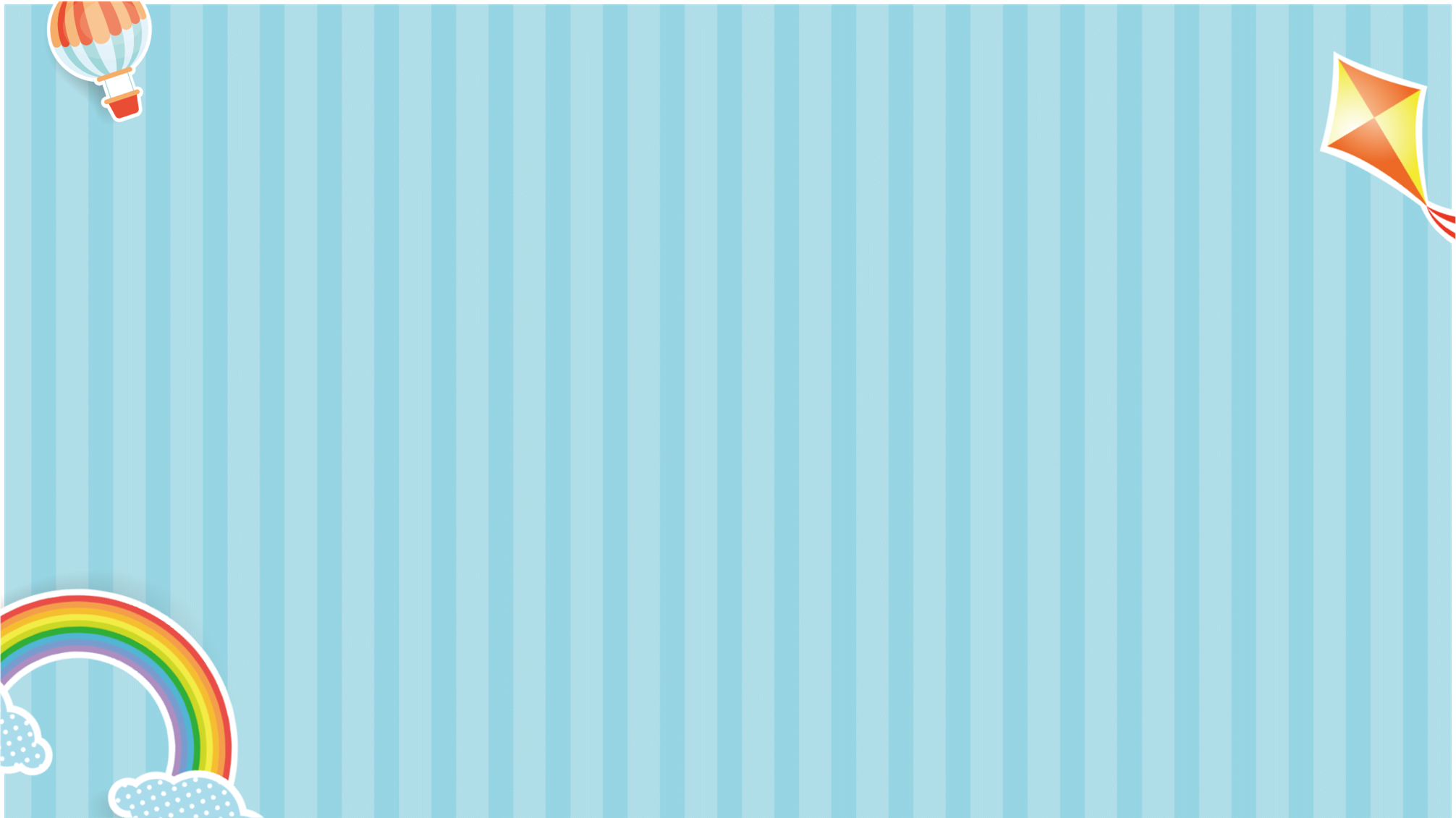 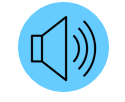 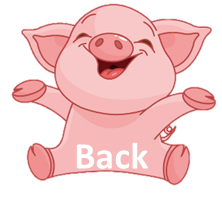 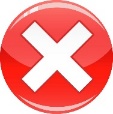 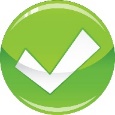 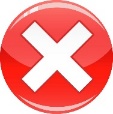 A.
B.
C.
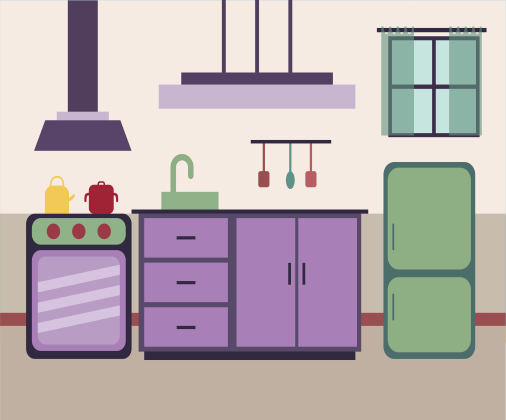 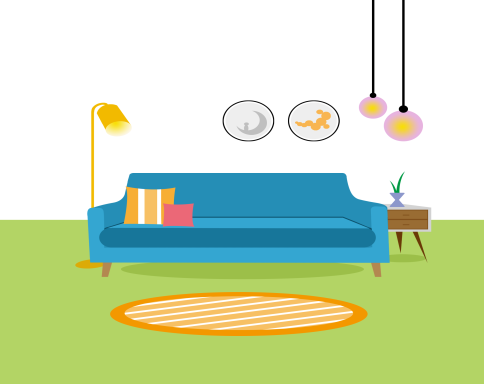 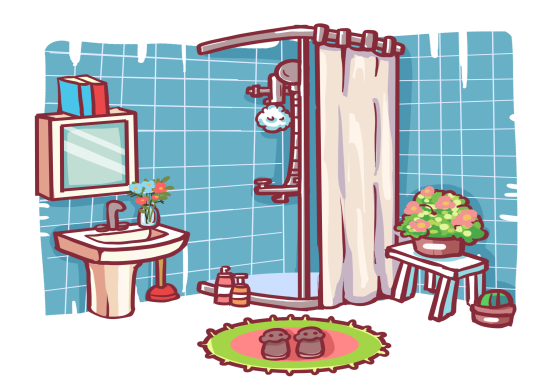 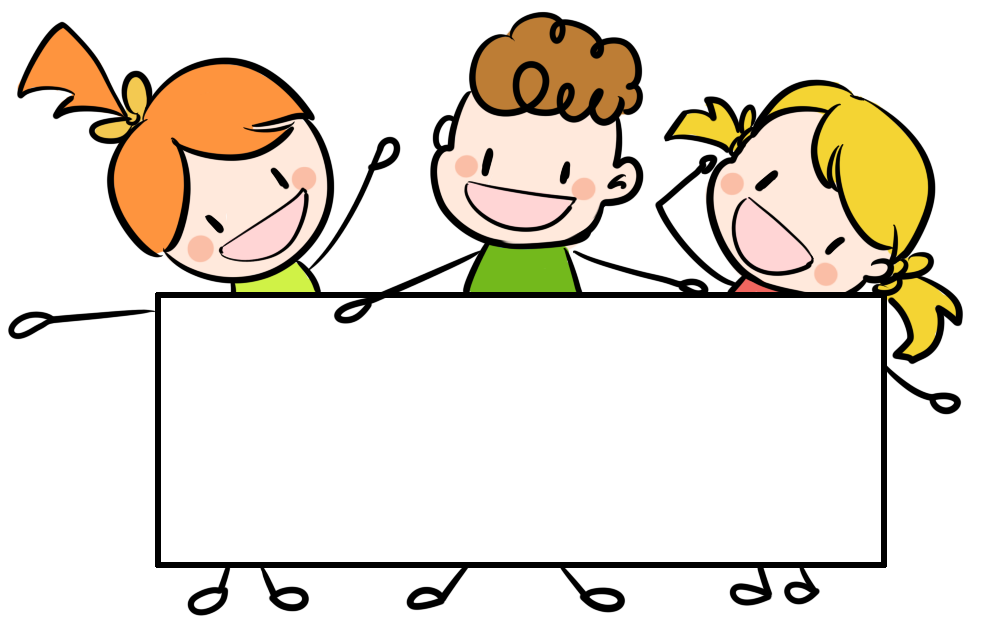 Facebook : Bùi Liễu  
0968142780
Thank you!
Wrap up
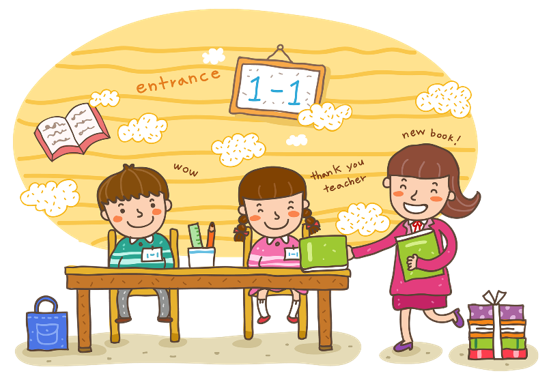 Review
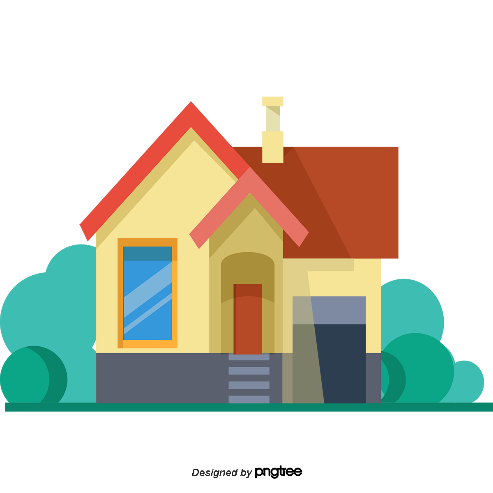 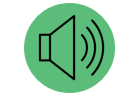 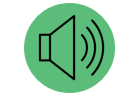 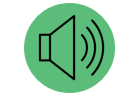 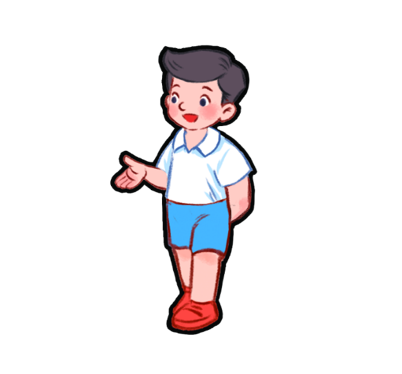 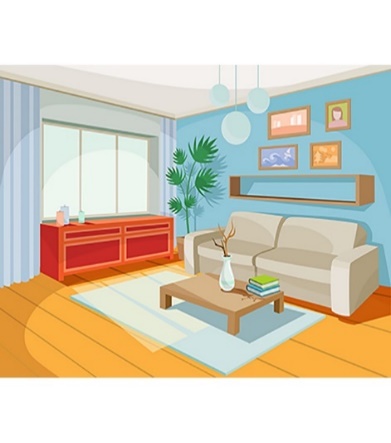 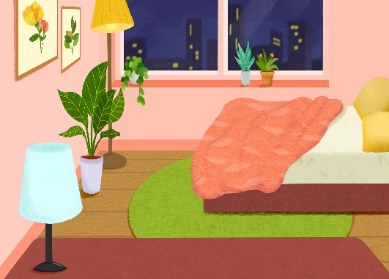 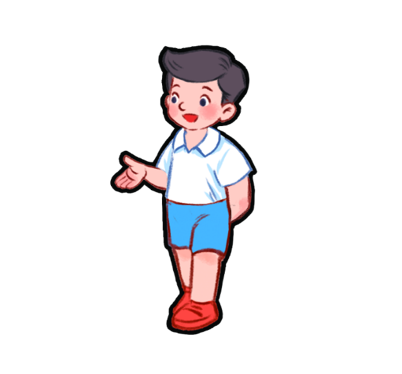 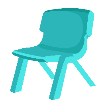 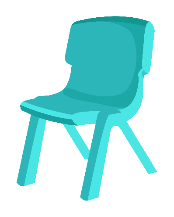 living room
bedroom
house
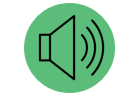 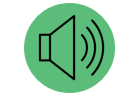 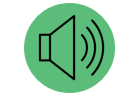 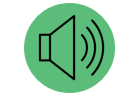 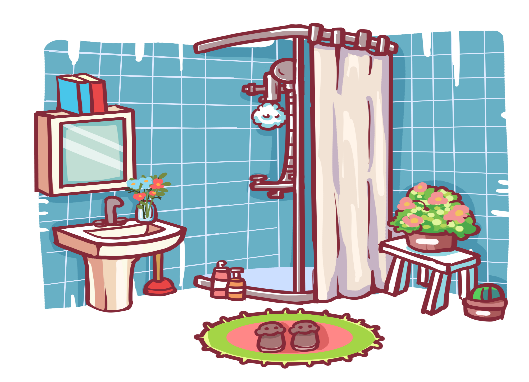 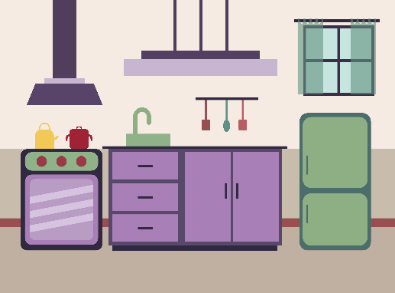 there
here
bathroom
kitchen
Structures
Hỏi và trả lời về vị trí của căn phòng trong ngôi nhà
- Where’s the  _________?                   It’s here / there.
( _________ ở đâu?)
where’s = where is
it’s = it is
(Nó ở đây/kia.)
Example
Mary: Where’s the living room?
Linh: It’s there.
Homework
Learn by heart all the new words.
Read again the dialogue in part 1.
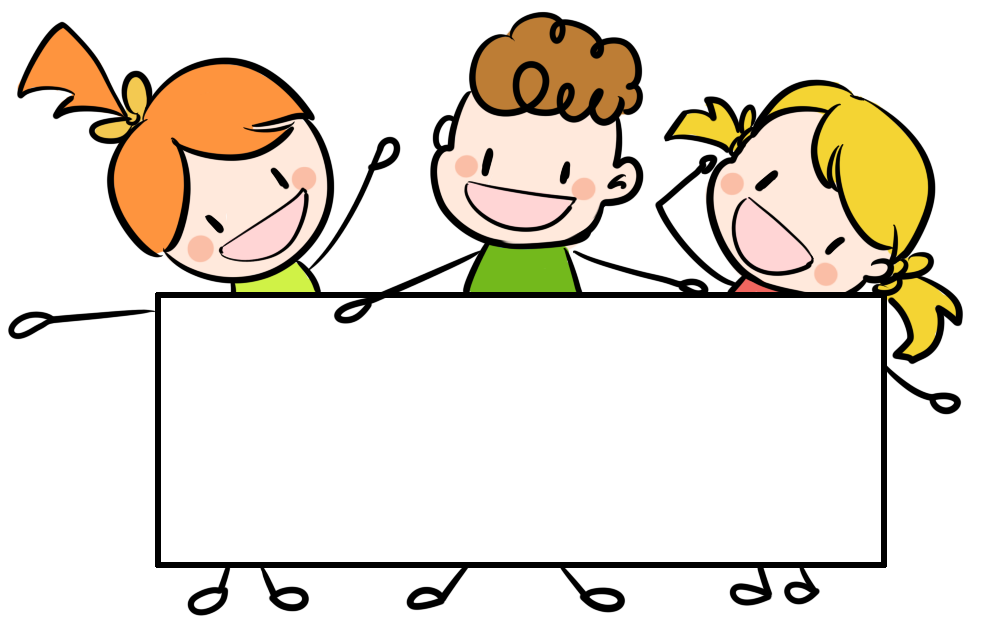 Facebook : Bùi Liễu  
0968142780
Thank you!